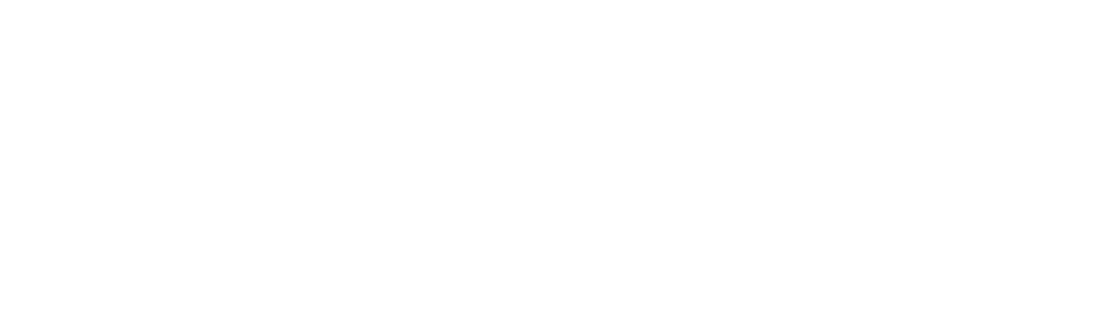 Regulatory Experimentation: Learning by Doing
 December 1, 2020
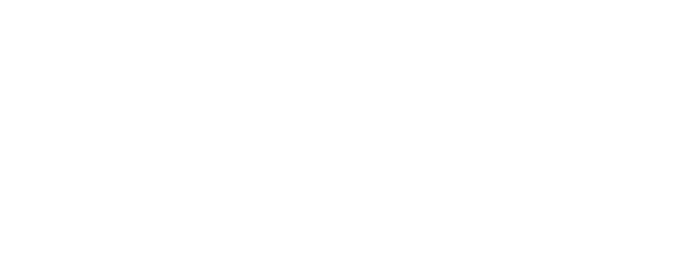 Objectives for this webinar
By the end of this webinar, participants will know more about CRI and Nesta’s approach to regulatory innovation and experimentation, how to design a regulatory experiment, and how to apply to the Regulatory Experimentation Expense Fund. 

Specifically, the webinar will cover:

An introduction to the CRI and Nesta
CRI’s role in promoting regulatory experimentation
The context - why should regulators think about using experimentation?
Examples of regulatory experiments and key elements in designing a useful regulatory experiment
How to apply to the CRI’s Regulatory Experimentation Expense Fund
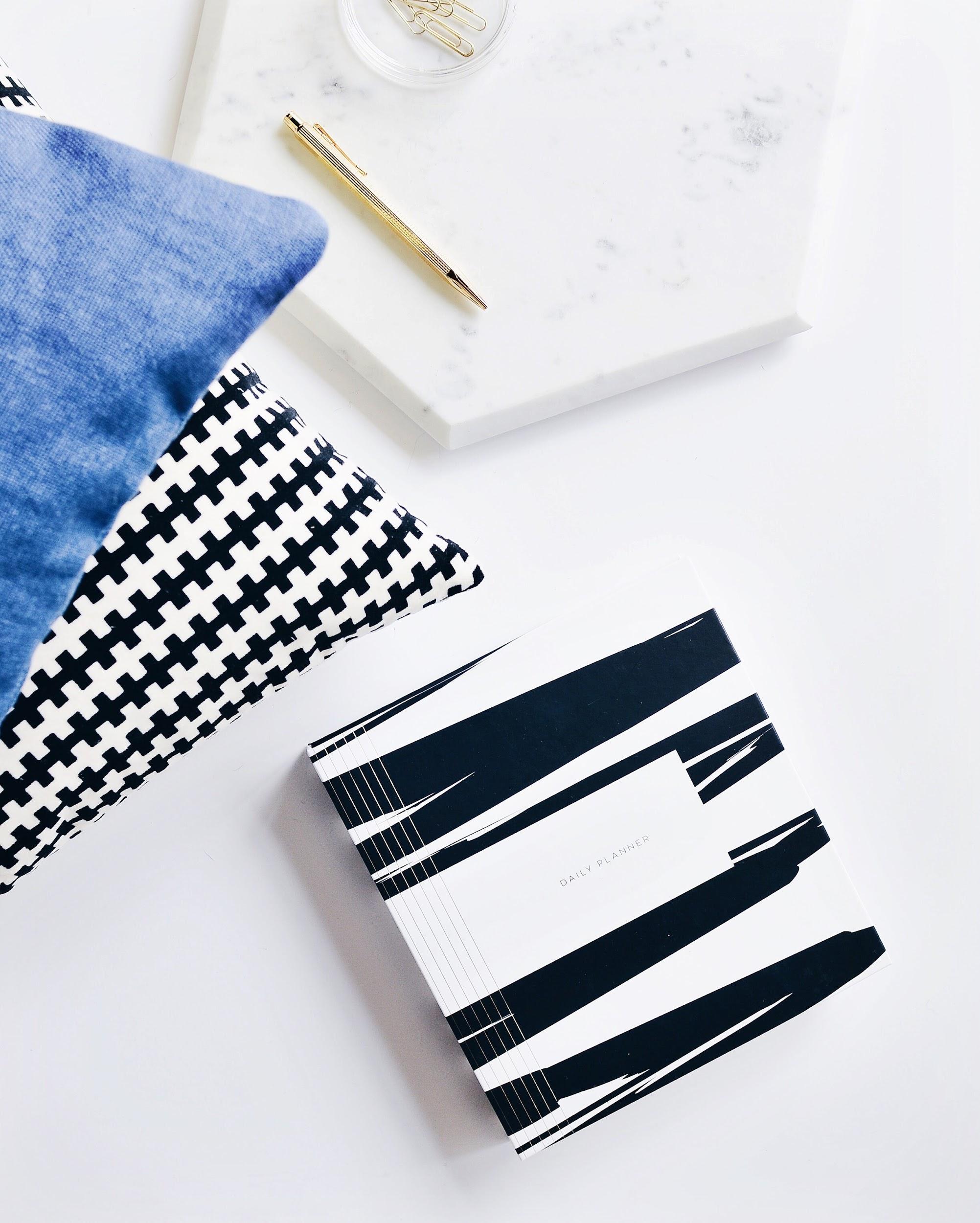 Agenda
Introducing the CRI Team
Bruce 
Randall   
(Brennan Young as of Jan 4, 2021)

Senior Director
Marc-André 
Labelle

Senior Analyst
Hersha 
Goldberg

Executive 
Assistant
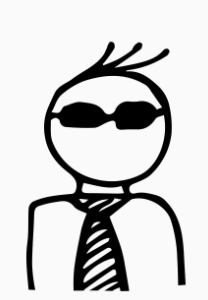 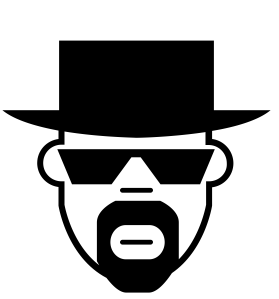 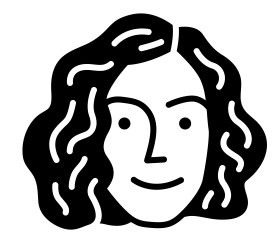 Ramisa 
Huq 

Analyst
Jessica 
Dyck

Analyst
Pamela 
Bruder

Analyst
Holly 
Melanson

Analyst
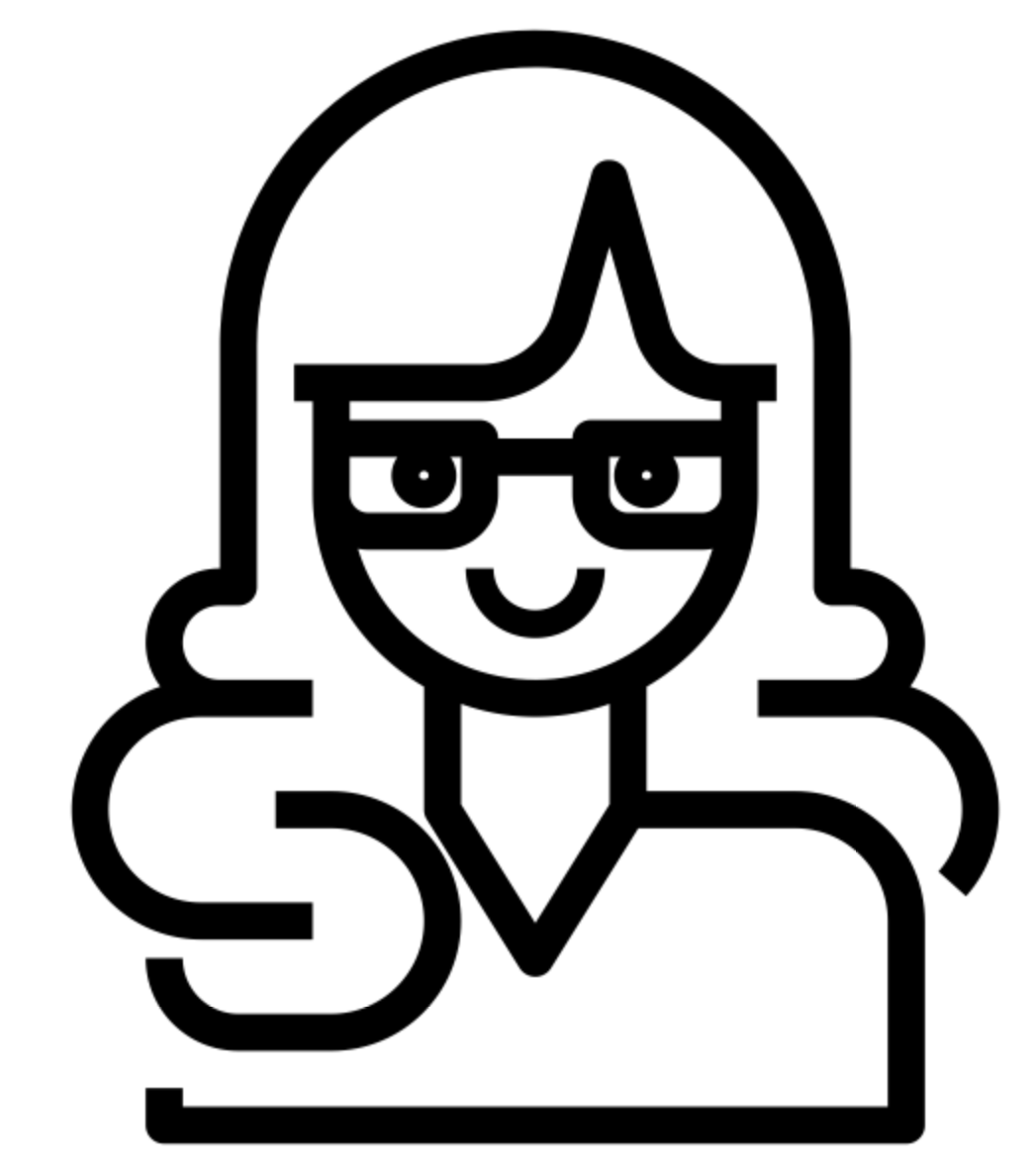 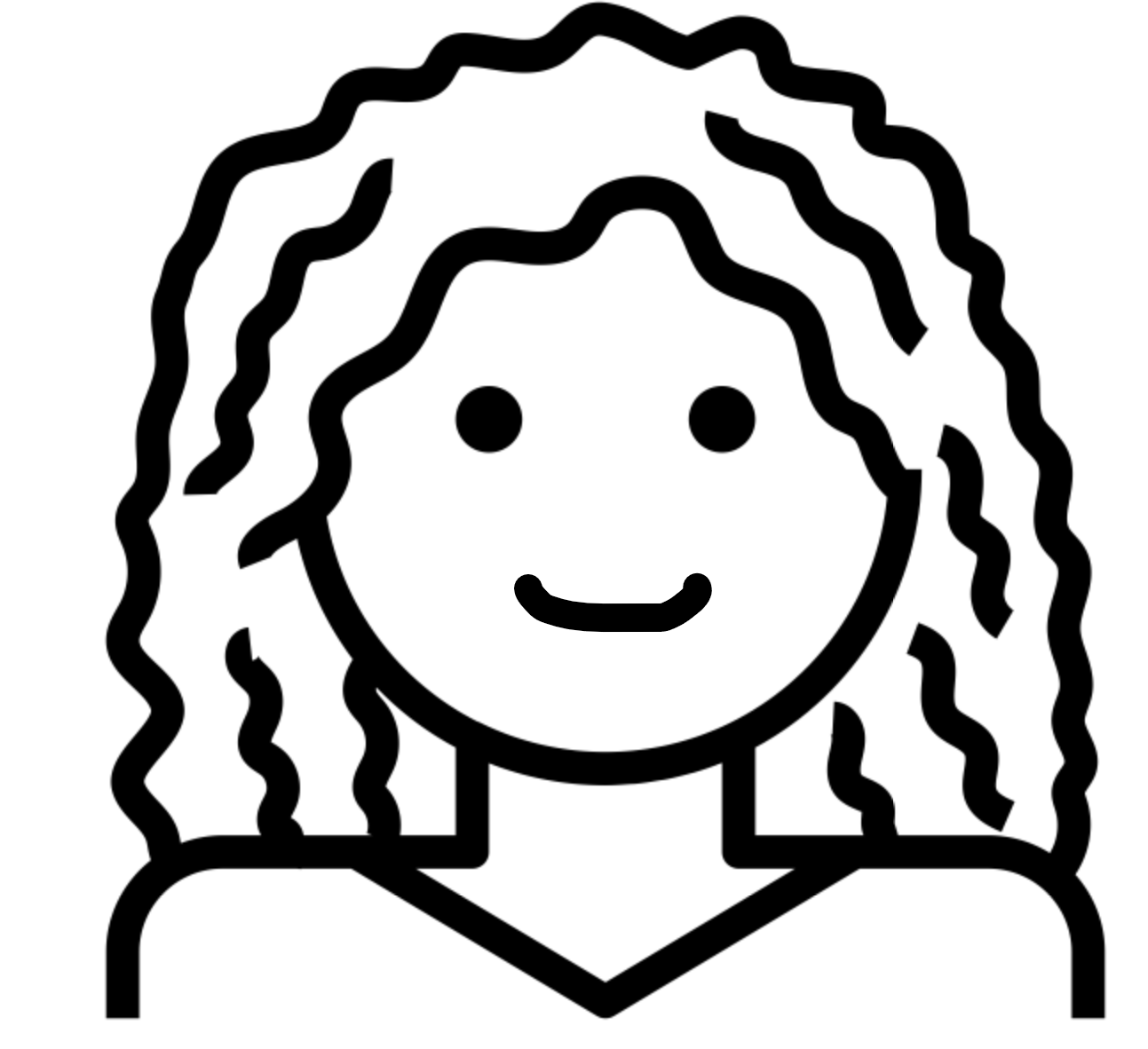 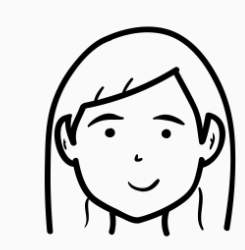 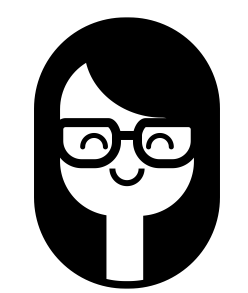 [Speaker Notes: Icons from the Noun Project: Ian Ransley, Tatyana, Yu luck, Brecris, Oksana Latysheva, dDara, Drahomir Hajek.]
Centre for Regulatory Innovation (CRI)
As part of the Government’s regulatory modernization agenda, the CRI, located within TBS Regulatory Affairs sector, supports regulatory experimentation that promotes innovation and competitiveness in Canada.  The CRI was stood up in late 2019 with a mandate to: 

Support a whole-of-government approach to regulatory experimentation;
Help regulators to respond to technological advances; and,
Support industry in bringing applications of new technologies into the Canadian marketplace.
CRI Goals
SHORT-TERM
LONG-TERM
Create opportunities for regulatory experimentation.

Enhance capacity of regulators to analyze and respond to technological advances.
Support a regulatory framework conducive to innovation.

Maximize opportunities offered by emerging technologies while continuing to protect health, safety, the environment and the economy.
Nesta introductions
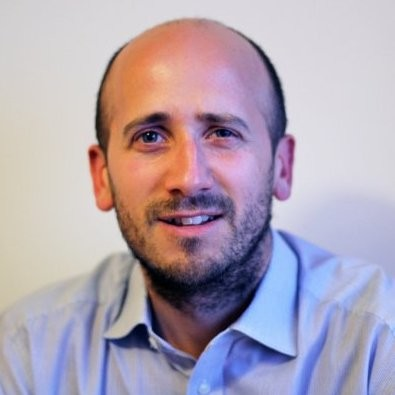 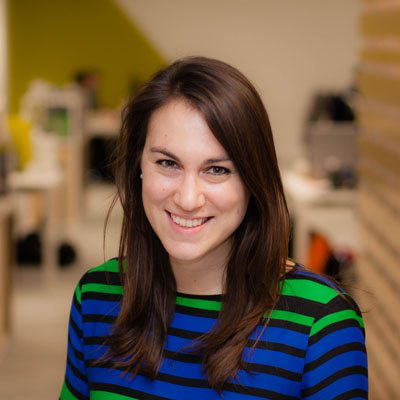 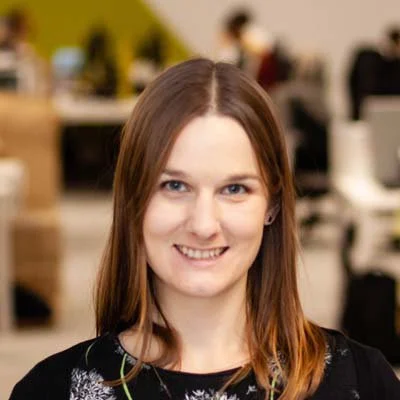 Chris Gorst

Director at Nesta Challenges
Andrea Richardson

Programme 
Manager
Nicola Tulk

Programme 
Manager
Nesta’s role with the CRI
Work in partnership with CRI to…

Share learning from our work in regulatory innovation
Including insights to help design the Experimentation Fund application process

Provide guidance and support to regulators implementing, overseeing and evaluating regulatory experiments 
Including guidance to develop / refine proposals for CRI’s Experimentation Fund

Build a regulators’ toolkit based on learning from CRI’s initial work and international examples
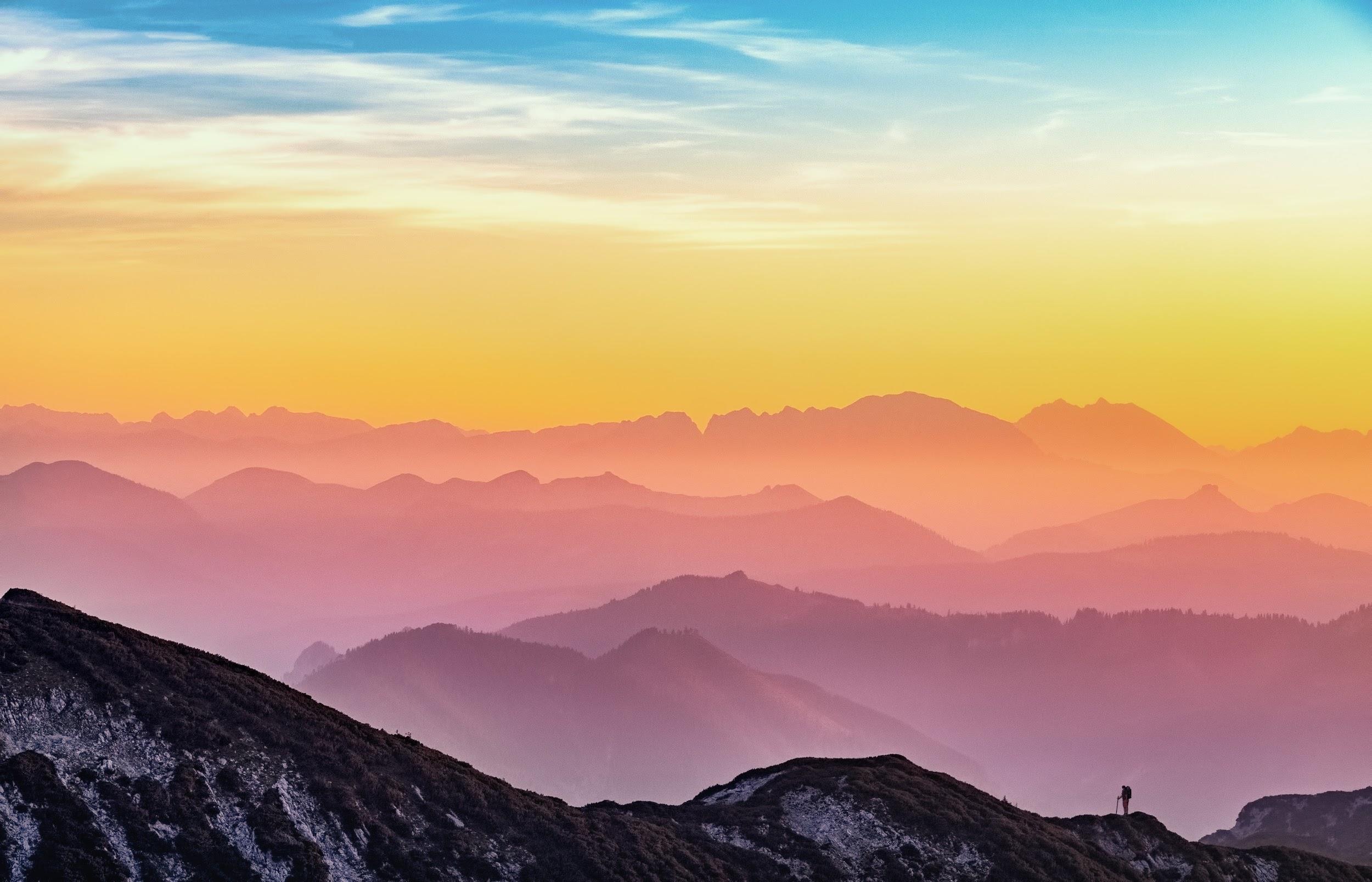 Background
Regulation and Innovation
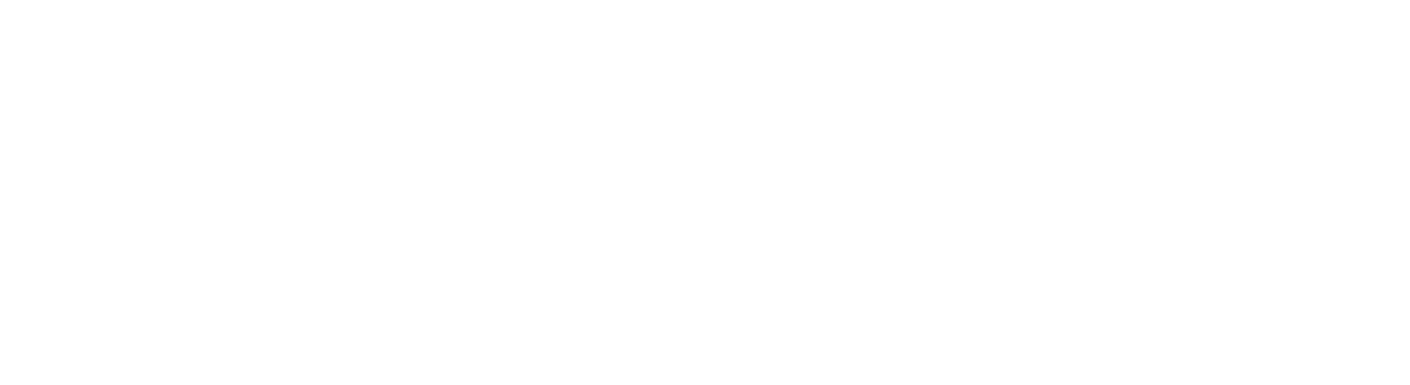 Innovation - a blind spot in regulatory theory?
How we regulate has changed little through waves of technological and commercial innovation
Internet, mobile computing, AI, biological engineering etc.
Assumptions underlying regulatory models have come increasingly into question: rational economic agents, competitive market paradigm, stable equilibrium
Theory provides little practically useful guidance on:
How regulation affects innovation
Implications of different types of innovation for regulation and regulatory practice
Ad hoc approach to innovations
With bias towards inaction? Personal data sharing, AI, cryptocurrency...
[Speaker Notes: Harry’s notes 

Environment regulators emerged from is different from today.  The regulators role was to make sure the market was operating efficiently.  Competition, efficiency will lead to innovation, consumer benefit, and choice.  Role of regulator was to step back, let the market function and step in only when obvious issues emerge.  Only get involved when really necessary.]
Regulation and innovation - a tradeoff?
Regulate too early or too much and innovation could be stifled
Regulate too little or too late and innovation could lead to lasting harms to the public
Sweet spot?
There is no straightforward tradeoff
“Wait and see” approach is not necessarily good for innovation in the long run and is inadequate in tackling global challenges
“Regulatory drag” and path dependence- potential regulatory tax on innovation
Missing regulatory frameworks create uncertainty, cedes ground to potentially harmful innovation
Innovation not emerging where needed - critical for global challenges like climate change, COVID, inequality etc
In taking a new approach, regulators have to contend with a number of challenges
Pressure for regulation and regulatory actionTo support innovation and respond to unchecked digital innovation, new technologies and business models. Uncertainty around what needs to be regulated and how it should be regulated
Radically different environments
Decentred regulation (eg self regulation), changing power dynamics, new types of harms and opportunities, erosion of sectoral boundaries, Uncertainty around how regulators can adopt new ways of working to respond (eg co-design)
Pressure for more innovation
Growing business and political pressure to ease regulation, stagnant productivity growth and international competition as well as the need to respond to global crises. Uncertainty on regulators role in respect to innovation and how to balance innovation along with other elements of their mandate (eg safety)
Internal challenges 
Development and adoption basic playbook not effective. Uncertainty around how better processes, ways of working or regulatory frameworks might work
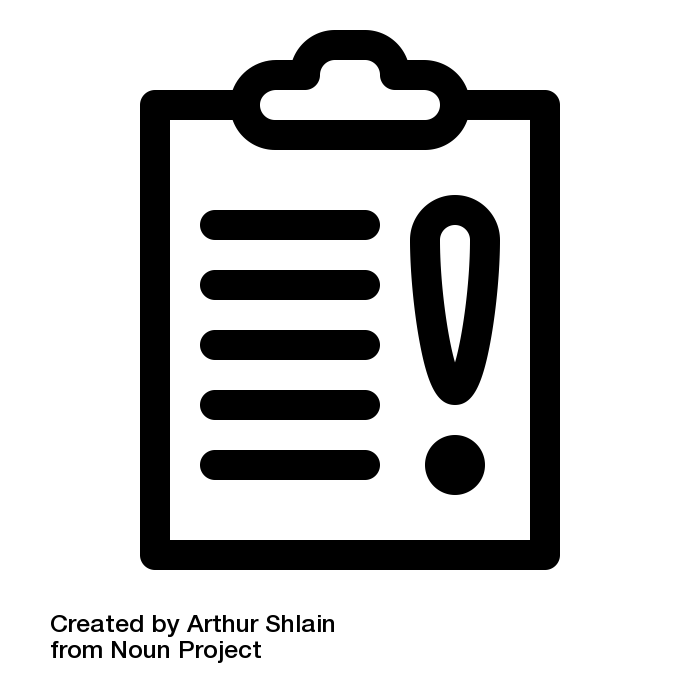 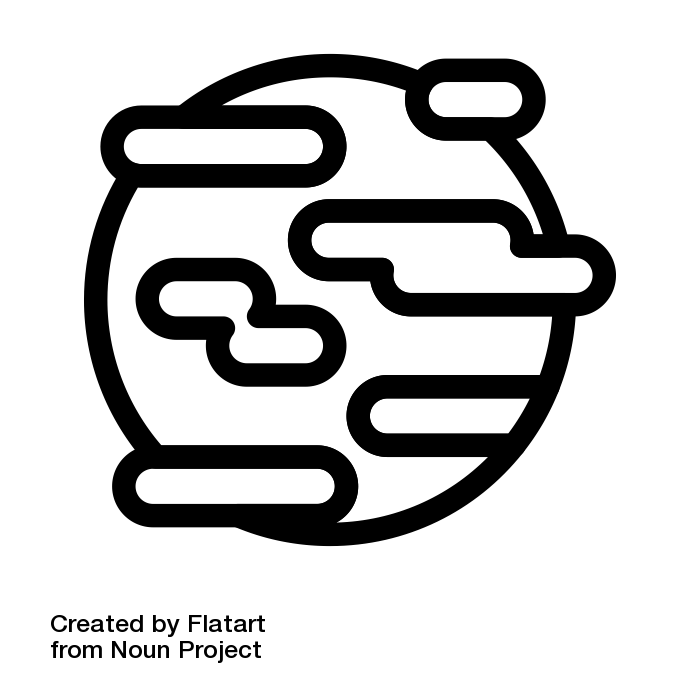 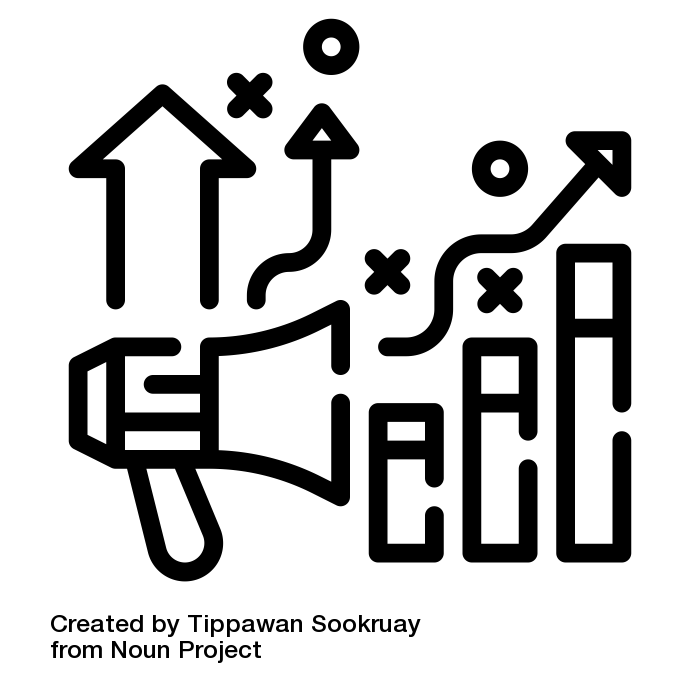 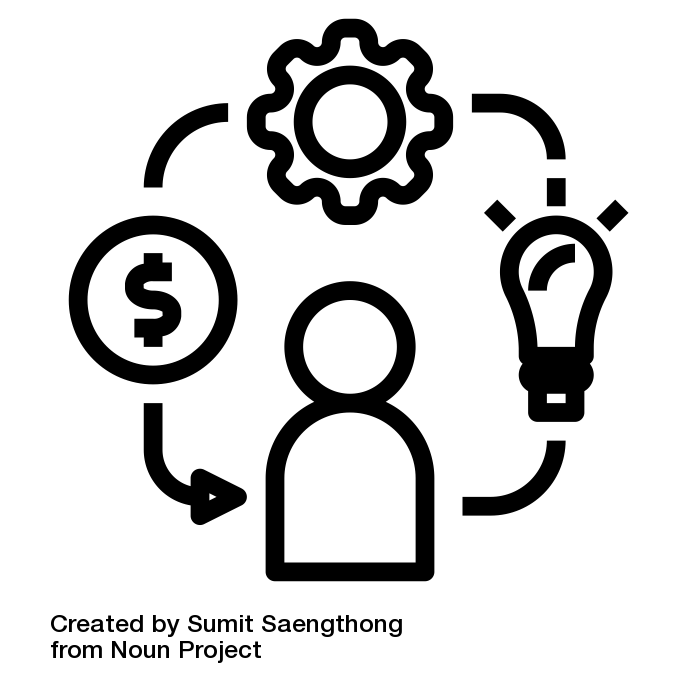 [Speaker Notes: Icons from Tippawan Sookruay on The Noun Project]
Experimentation can be a valuable tool for regulators grappling with innovation and uncertainty
Innovation is inherently uncertain
Which innovations will emerge, which will gain traction, how they will evolve, how consumers will use them, what ethical issues they raise etc.
The impact and effectiveness of regulatory action is also often uncertain 
Acutely so in relation to innovations
Where the stakes are high, regulators need tools that reduce uncertainty to inform their decision making
Experimentation can be an effective way to generate evidence and information to inform regulatory decision making under uncertainty
[Speaker Notes: HA]
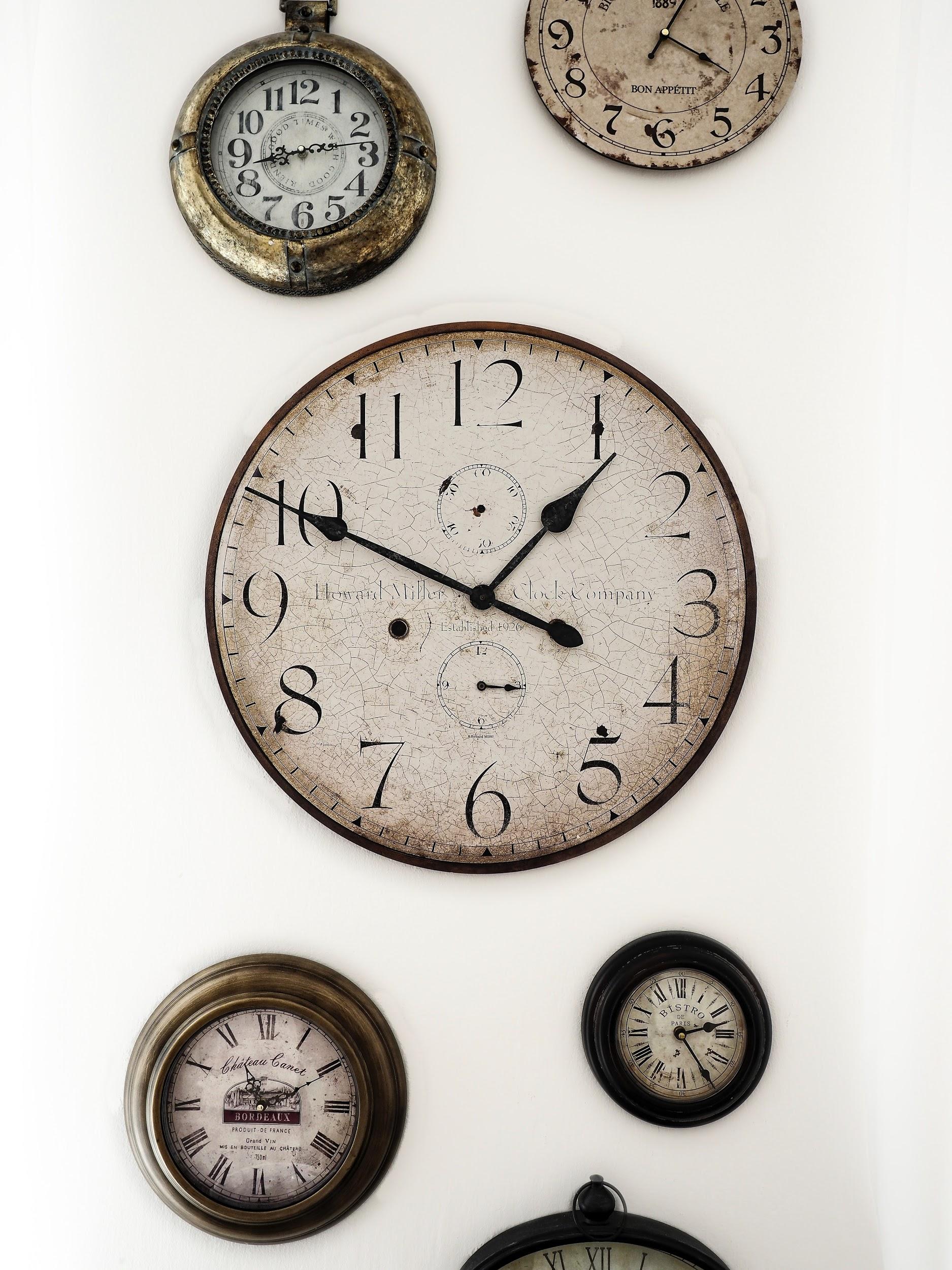 Why, What, When
Regulatory Experimentation
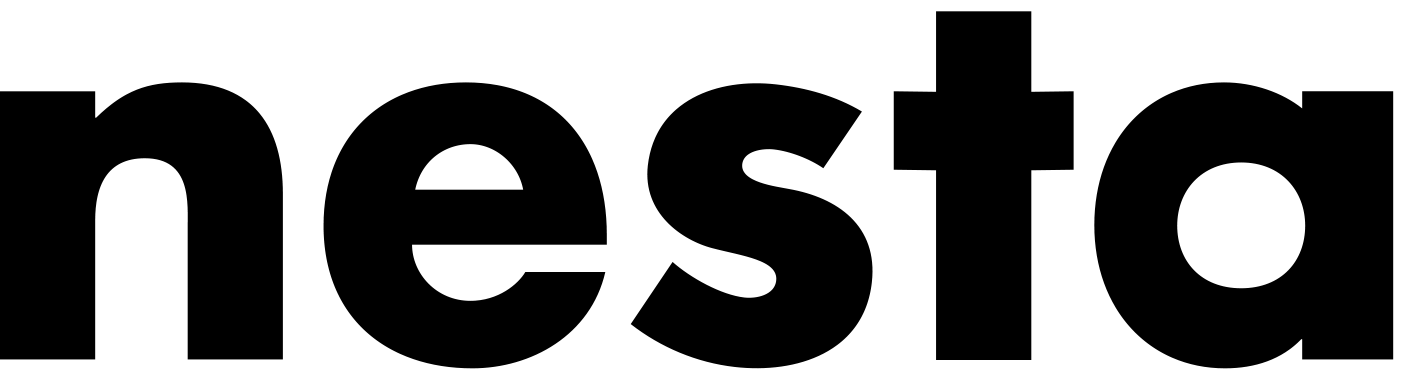 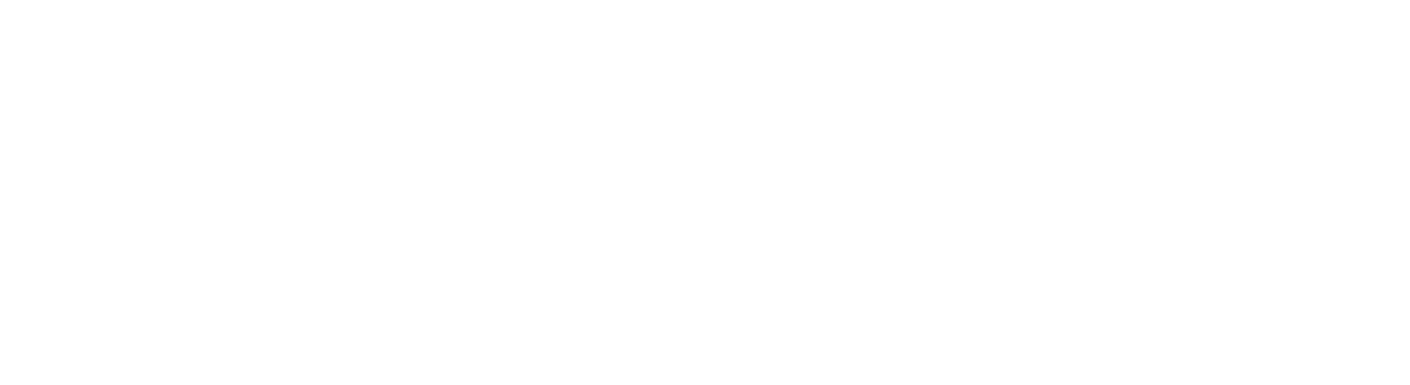 What is a regulatory experiment?
A regulatory experiment is a trial or test of a new product, service, approach, or process, designed to generate evidence or information that can inform the design or administration of a regulatory regime.
Trial or test - where something is tried out under time-limited conditions - with a clear beginning and end
The product, service, approach or process that is tried has an angle that is new
The primary goal is to generate evidence or information - to learn something
The purpose for seeking evidence is to inform the design or administration of a regulatory regime
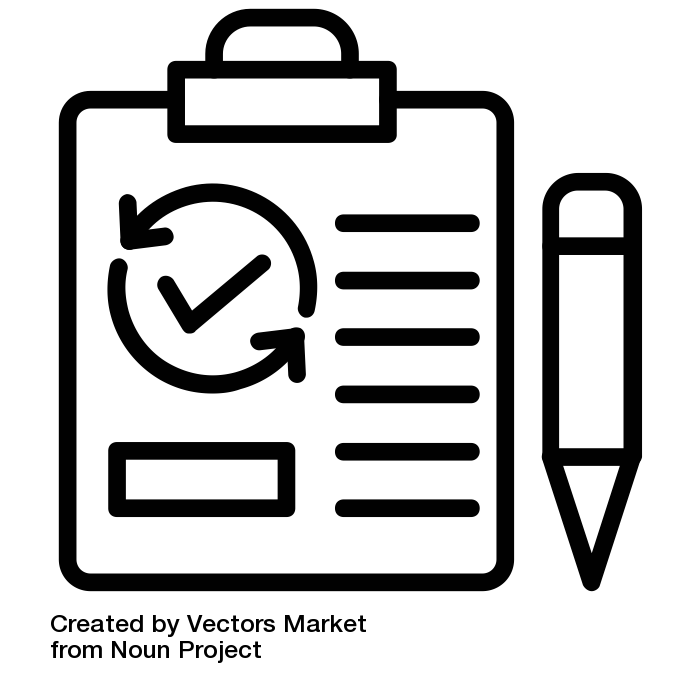 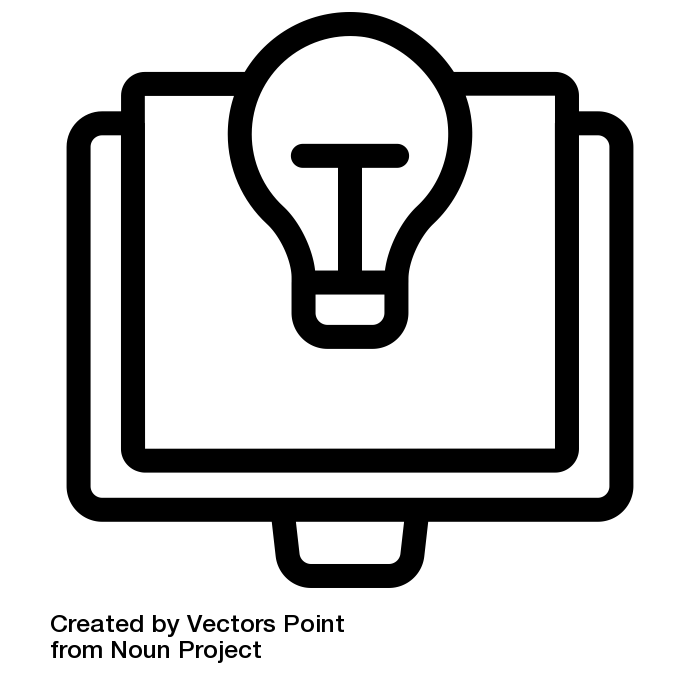 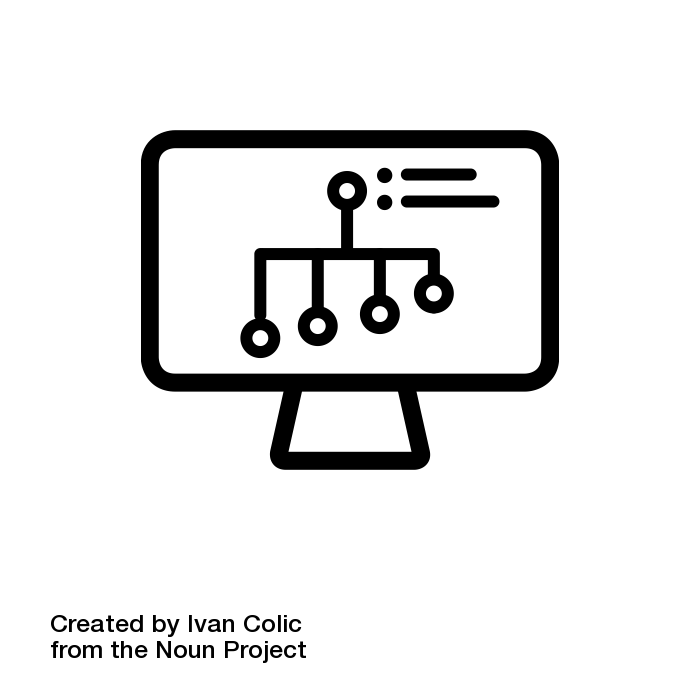 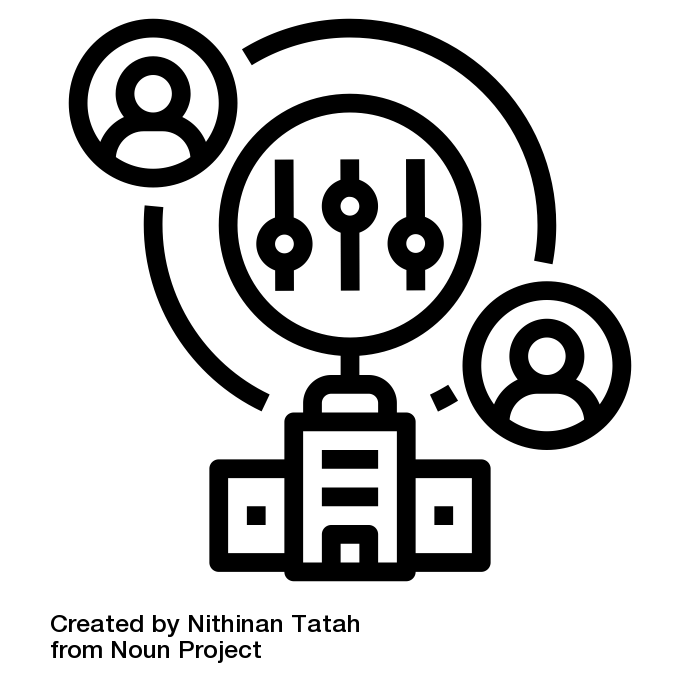 [Speaker Notes: All icons from the Noun Project
testing by Vectors Market from the Noun Project
knowledge idea by Vectors Point from the Noun Project
data chart by Ivan Colic from the Noun Project
regulation by Nithinan Tatah from the Noun Project


A regulatory experiment is a trial or test of a new product, service, approach, or process, designed to generate evidence or information that can inform the design or administration of a regulatory regime. To demonstrate that their project is a regulatory experiment the applicant will have to demonstrate the following:
 
1.       The project includes a trial or test where something is tried-out under time limited conditions with a clear beginning and end.
2.       The product, service, approach, or process that is tried must have an angle that is new. Examples include a new thing, or an old thing used in a new way, for a new purpose or in a new environment.
3.       The primary goal of an experiment is to generate evidence or information. In general, this means that the purpose is to learn something.
4.       The purpose for seeking information or evidence must be to inform the design or administration of a regulatory regime.  This means informing either:
·         the administration of Acts or Regulations
·         the design of new Acts or Regulations
·         the design of revised Acts or Regulations]
Why experiment?
The core reason to undertake regulatory experimentation is to provide evidence or information to inform regulatory decision making
A structured approach to systematically generate high quality evidence
A powerful way to test alternative approaches and identify potentially better approaches
Help regulators reduce risk and uncertainty
Generate information in a controlled and purposeful way
Experiments can generate information in complex, changing systems
Help to build consensus around a regulatory option or issue
[Speaker Notes: They provide a structured approach to systematically generate high quality evidence to inform regulators’ decisions. Experimentation provides a way in which valuable new information (e.g. how well a new regulatory approach works) can be generated through a structured process. Building a robust evidence base is an essential component of better regulation. 

They are a powerful way to test alternative approaches and to identify potentially better approaches to achieving regulatory objectives. This might include new regulatory approaches (e.g. for a new technology, product or service) or improvements to existing regulatory approaches (e.g. to reduce the compliance burden without increasing compliance risk).

Experiments help regulators to reduce the risk and uncertainty associated with a new regulatory approach prior to implementing it at scale. An experiment may be the only chance to observe, control and learn before a regulatory approach is fully implemented and may lead to irreversible consequences.

Experiments allow policy makers and regulators to generate information in a controlled and purposeful way. Experiments allow for a much greater degree of control and more effective monitoring to isolate aspects of particular interest than is possible in a ‘real world’ setting  (where there is greater complexity).

Experiments can generate information in complex, changing systems. They can be particularly useful in rapidly changing circumstances where previous research and theory may become quickly outdated or offer little guidance.

By building a more robust evidence base they help to build consensus around a particular regulatory option or issue that may otherwise be contested.]
When to experiment - a checklist
Is there a clear and important question that needs to be answered?
Can an experiment be designed that would provide evidence to answer the question?
What are the possible outcomes from the experiment, and how would they be interpreted?
What alternatives are there to an experiment?
E.g. experience/intuition; do nothing/‘wait and see’; implement then evaluate; public consultation; desk research; experts
How do the alternatives compare?
Feasibility, cost, timing, robustness of evidence, speed/ timeliness, ethical and legal considerations
[Speaker Notes: Alternatives - experience/intuition, theory, using existing related research, consultation, post-implementation evaluation]
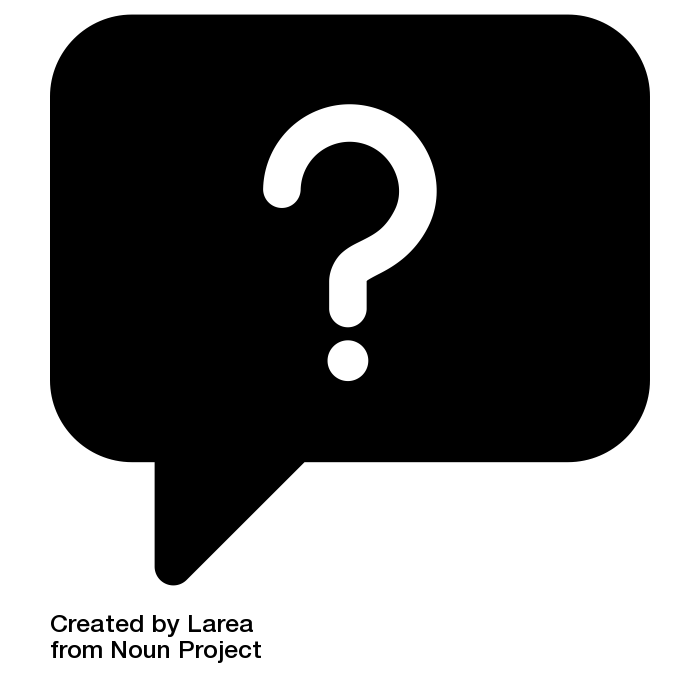 Poll question 1

What are the barriers to Canadian regulators conducting experiments?
[Select as many as applicable]

Unclear when to experiment
Unclear how to experiment
Difficult to develop useful metrics
“Buy-in” - no culture of experimentation 
Considered high risk
Required resources - time, money, people
Required external buy-in - other regulators, other parts of gov, industry, public
Ethical concerns
[Speaker Notes: Icons from thenounproject.com bu Larea]
Examples of what regulators might experiment with
A regulated ‘object’ e.g. new products, services, business models
Assess the implications of new innovations if they were used in the real world
Assess the effectiveness of existing regulations for new innovations

A regulation or piece of legislation
Test new regulation in controlled circumstances e.g. a sandbox, within a specific location, or with a specific group of regulated entities 

A regulatory process
Test different ways of giving regulatory advice
Test a new approach to compliance or licencing
Test new ways of working e.g. co-design, public engagement
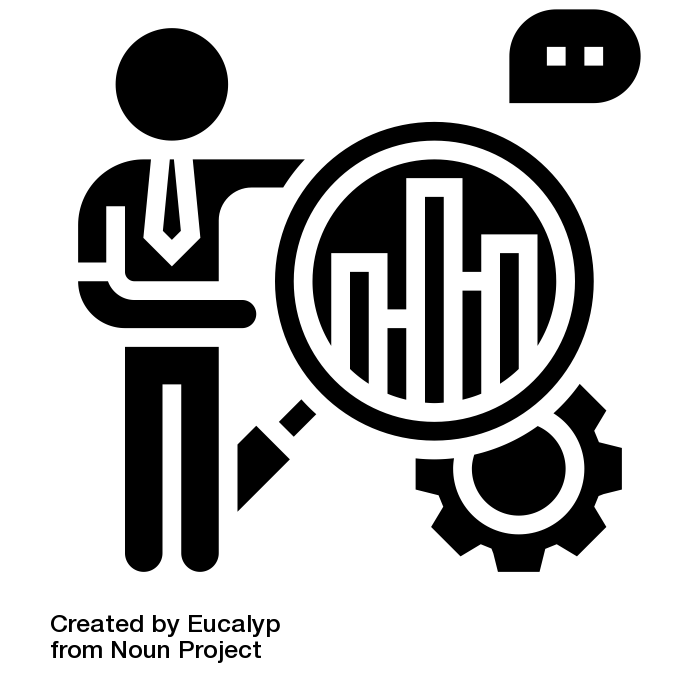 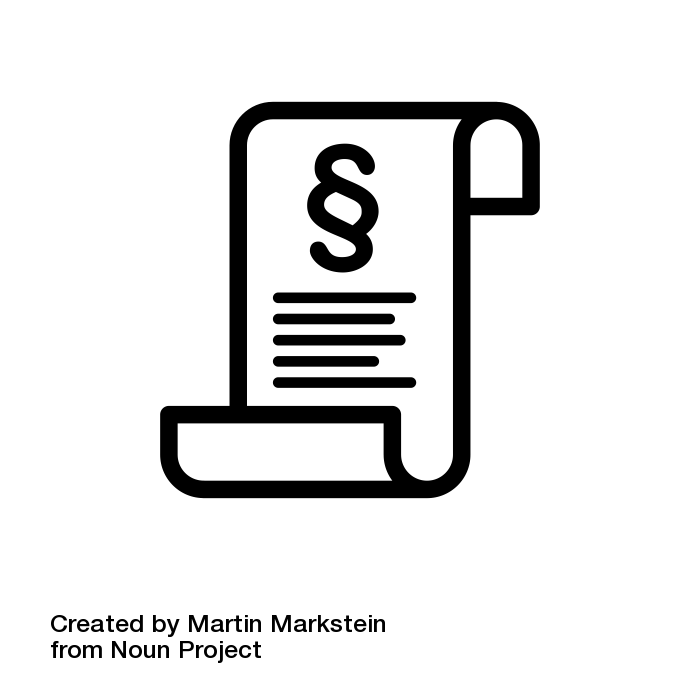 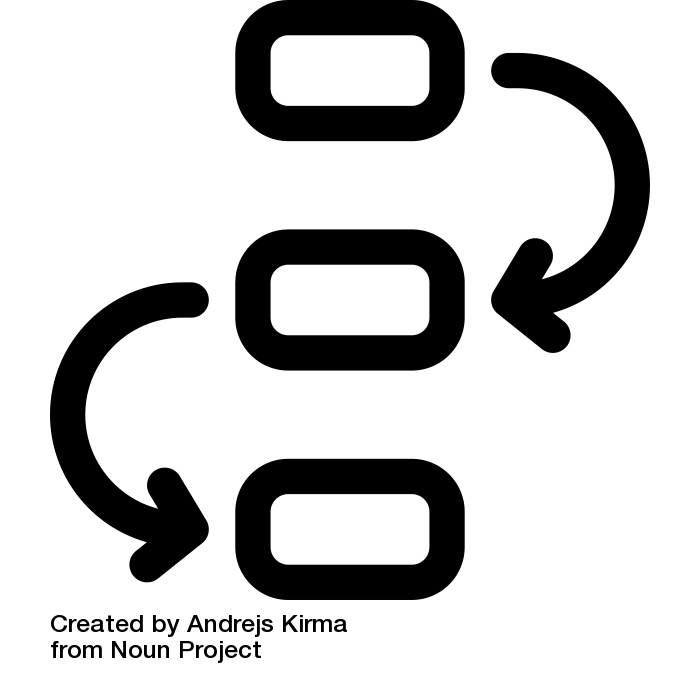 [Speaker Notes: All icons from https://thenounproject.com/ by Andrejs Kirma, Eucalyp, and Martin Markstein]
Are sandboxes experiments?
The term “sandbox” is used to cover a range of different initiatives
Other terms - “testbeds”, “living labs”, “innovation spaces”

Usually sandboxes are testing environments, usually for innovative products or services, that simulate a ‘real world’ environment while carefully controlling risk

Although sandboxes can provide a platform for regulatory experimentation, most sandboxes are not in practice run as experiments
Often partial/time-limited regulatory approval combined with observation
In order to be considered an experiment, they need to be rigorously designed with a focus on learning and counterfactuals

When we refer to regulatory sandboxes for experimentation, we mean...
...spaces for regulators to work directly with innovators to safely experiment with new products, services and business models in a ‘live’ environment (e.g. with customers) under supervision, possibly with regulatory waivers.
Example - Remotely Piloted Aircraft Systems (RPAS) with Transport Canada
Context
Experiment
Need
Objectives
Drone technology emerging but absence of a regulatory framework is limiting innovation and economic opportunity
Greater understanding of the technology, capabilities and applications.
Timely and iterative amendments to Canadian Aviation Regulations
Provide online and accessible services to Canadians
Expand pilot projects (some currently ongoing with aviation and technology industries) to develop Canadian expertise and experience
Experimenting with regulated products/services - Singapore Telemedicine Sandbox
Context
Experiment
Need
Objectives
Growth in the telemedicine sector
Existing regulations don’t permit some services, others out of current purview of Ministry of Health
To better understand innovative telemedicine services
To develop a new regulatory framework for telemedicine
Enable new and innovative services to be developed in a safe and controlled environment, ensuring patient safety
Time-limited sandbox
Sandbox has played a significant role in developing a new regulatory framework
Experimenting with regulation - Open Banking
Context
Experiment
Need
Objectives
Lack of effective competition in retail banking leading to lack of choice for consumers and limited innovation in products and services
Reduce consumers’ tie in to their current account provider through enabling easy and secure sharing of data with permissioned third parties
Define and implement a common open banking standard
In UK, the implementation of open banking, led by newly created  body, is the experiment
Will open banking deliver improvements in consumer choice, competition and innovation?
Experimenting with regulatory process - regulatory collaboration through the Global Financial Innovation Network (GFIN)
Context
Experiment
Need
Objectives
Emerging trends within financial services are increasingly global
Positive feedback to date from national sandboxes e.g. FCA Sandbox
More efficient ways for innovative firms to interact with regulators and navigate between countries
Greater cooperation between regulators to share experience
To create a new framework for co-operation between financial services regulators on innovation related topics
Pilot of cross-border testing
Regular member engagement
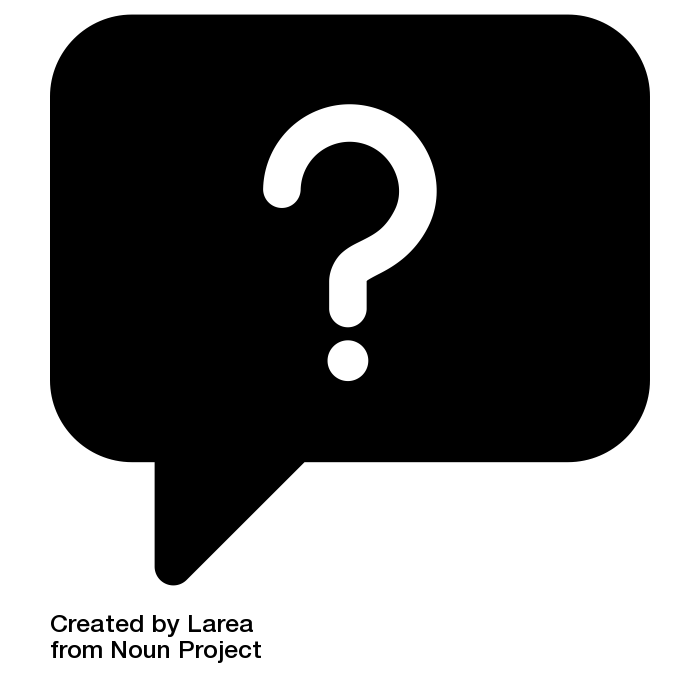 Poll question 2

If you were to apply to the CRI Experimentation Fund, which of the following would you be most interested in experimenting with?
[Select one]

A policy or regulatory process
A regulated ‘object’, new products, services and business models that create regulatory uncertainty
A new approach to regulating
[Speaker Notes: Icons from thenounproject.com bu Larea]
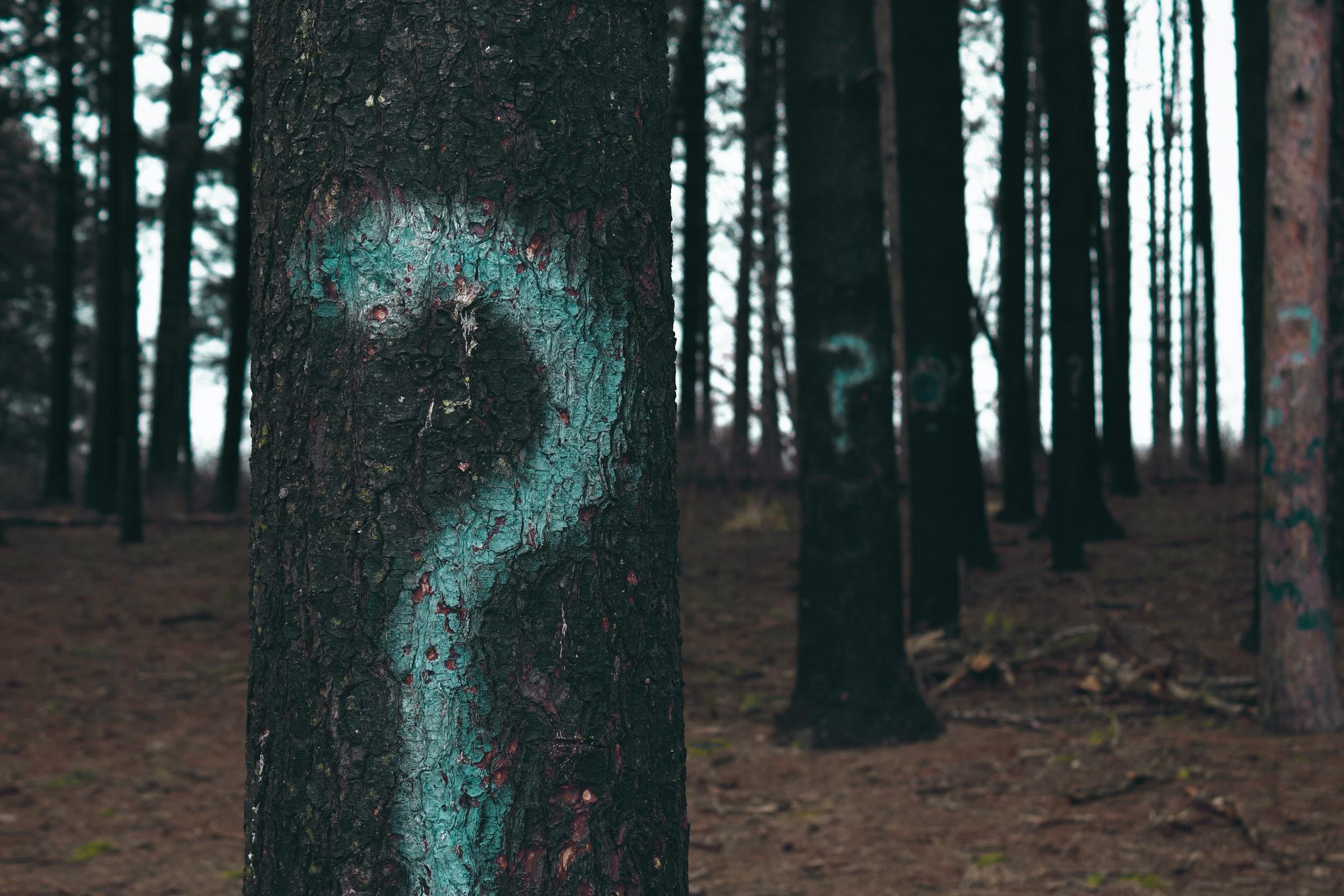 Questions
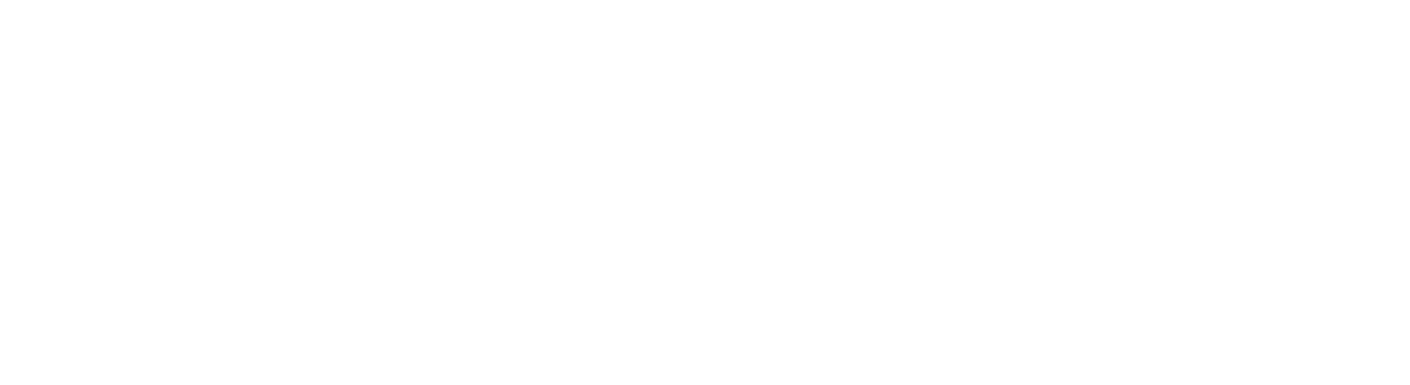 [Speaker Notes: Questions for Nesta, CRI or Ryan]
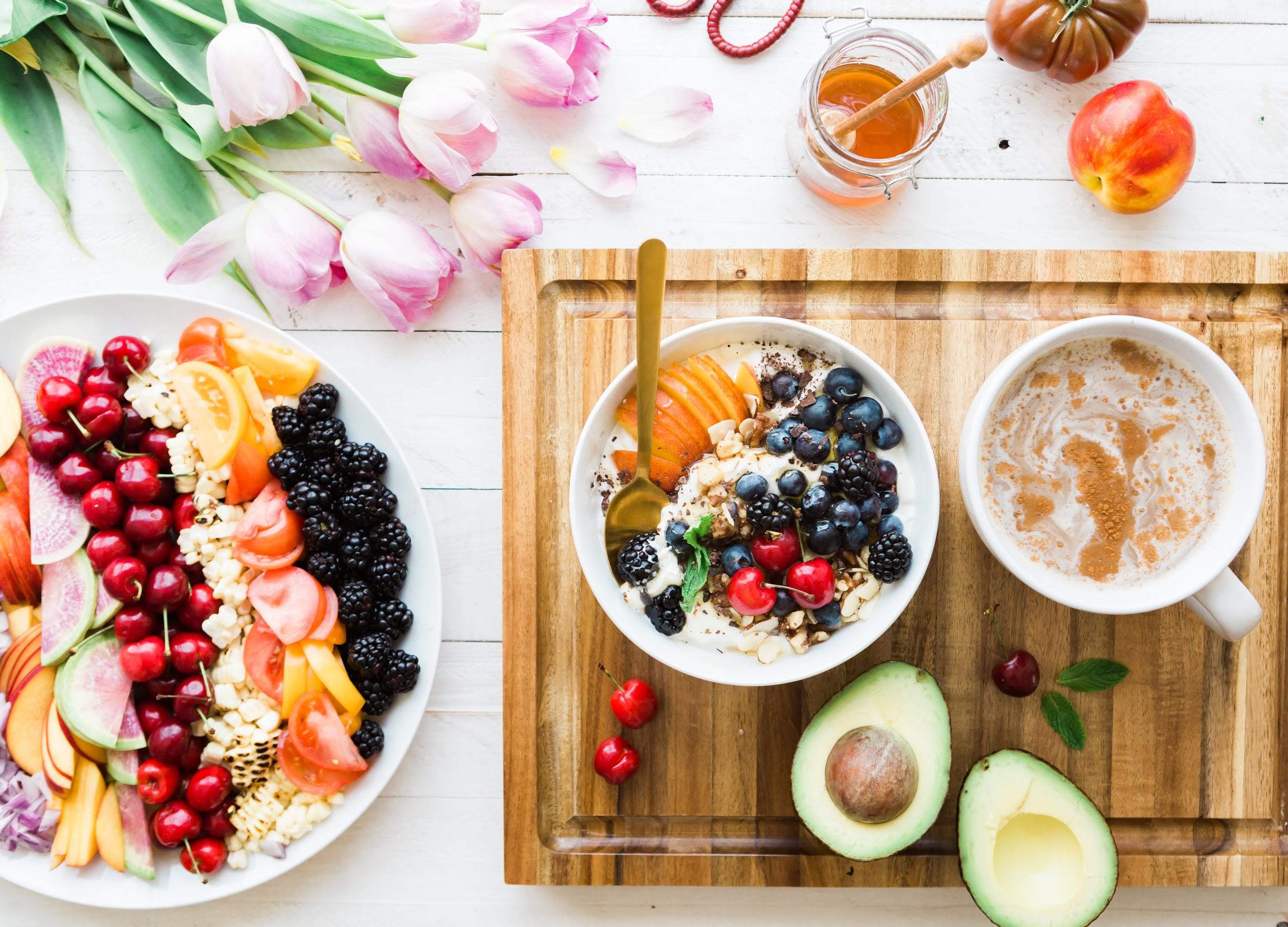 Break
Please return in 10 minutes
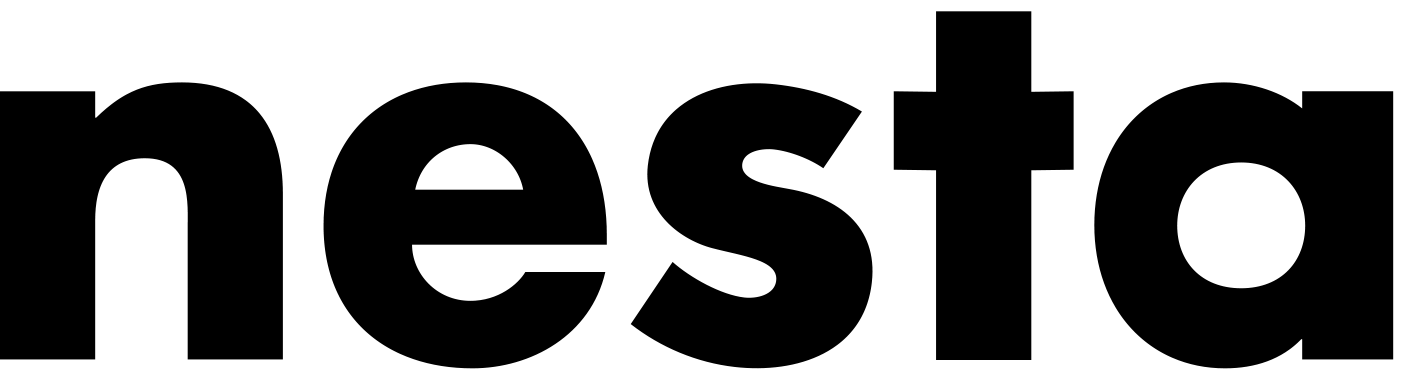 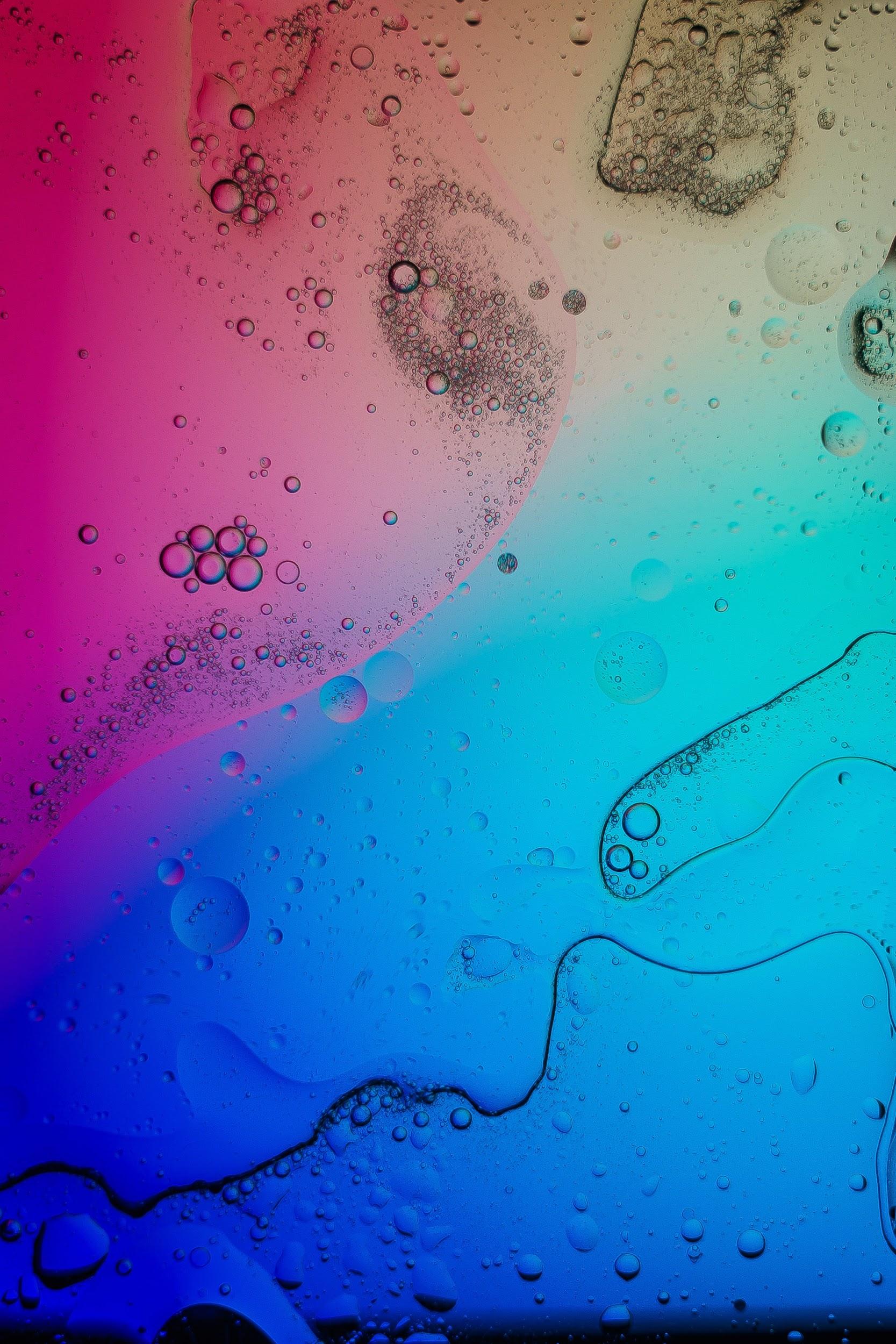 What makes a good regulatory experiment?
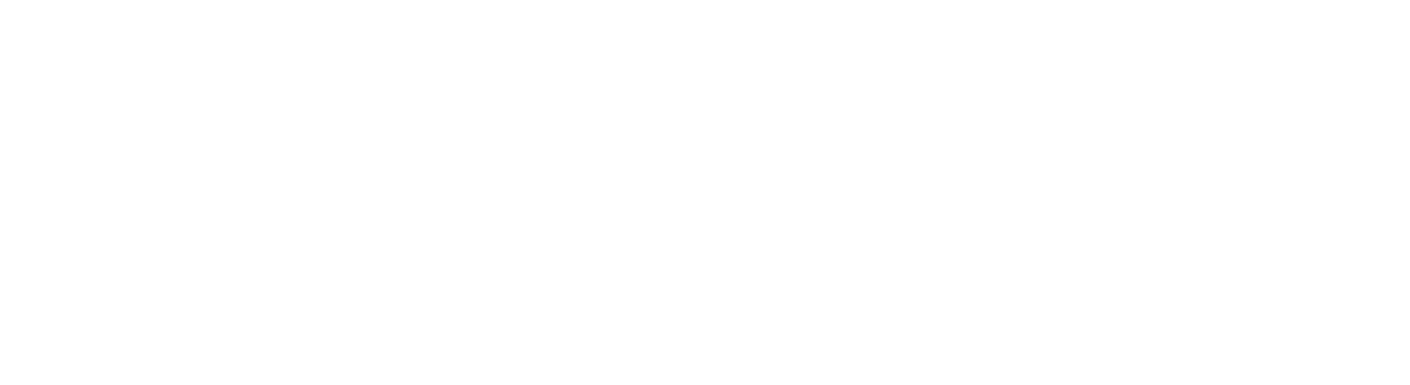 Design
Design
Design
How does example compare?
A good experiment addresses a clear problem and question
Defining your problem may require some up front research
Your question to answer should help solve this problem
What information or evidence are you missing? 
How would this help you resolve your problem?
Example: Ofgem consumer engagement

Problem - consumers are not switching to the best energy providers for them. Regulator’s remit includes ensuring energy market is working for all consumers.

Question - what interventions work in increasing customer engagement?
[Speaker Notes: https://www.ofgem.gov.uk/ofgem-publications/156422

Open with explanation of Ofgem + experiment
Mention that this is not necessarily a gold star experiment for reasons we’ll explain later - at each stage our evaluation of this experiment vs what we believe makes a good experiment is indicated by the traffic light in the top right hand corner
When talking about up front research, mention that things they might consider could include:
Problem framing 
Thinking about your problem from different perspectives to see if you uncover new insights from looking at it in a different light.
User and stakeholder research 
Gathering the perspectives from a range of potential users or stakeholders will help inform the problem and what might be effective to tackle it.
Evidence mapping
Exploring existing evidence and research around what works will also help you to shape the direction of your experiment.
Systems mapping
If you haven’t already, doing a systems mapping exercise can help you to understand what else might be affecting your problem and where it might be most useful to intervene.
Solutions mapping
Looking at existing solutions from other domains can help spark ideas of what might be transferrable or possible in your own domain.]
Design
Design
Design
How does example compare?
A good experiment is used where an experiment is the best approach
Is there a clear question that needs to be answered?
Can an experiment be designed that would provide evidence to answer the question? 
What alternatives are there to an experiment? 
How do the alternatives compare?
Example: Ofgem consumer engagement

Yes - see previous slide
Yes - alternative engagement approaches can be tried and the outcomes are measurable
Consumer research, consumer consultation, full implementation
Alternatives are less conclusive, takes away ability to compare, full implementation is expensive
[Speaker Notes: Is there a clear question that needs to be answered?
Experiments can answer questions around  impact and a need for evidence -  Did something work? And why? Not all questions that regulators have necessarily need an experiment to be answered. For example:
Strategic questions e.g. ‘What areas of regulatory policy should we focus our attention on?’
Process questions e.g. ‘Are our compliance mechanisms effective and appropriate?’
Can an experiment be designed that would provide evidence to answer the question? 
What are the possible outcomes from the experiment, and how would they be interpreted? 

What alternatives are there to an experiment? 
E.g. do nothing / ‘wait and see’; implement then evaluate; public consultation; desk research; experts
How do the alternatives compare? Feasibility, cost, timing, robustness of result, ethics

Example - consumer research = “what would make you switch”, consumer consultation = “would you switch”. Takes away ability to compare = no control group]
Design
Design
How does example compare?
A good experiment has a clear hypothesis and metrics
Hypothesis - a statement that sets-out the expected outcome that is being tested through the experiment. 

Metrics - what you are going to measure to understand if the outcomes are being achieved?
Good metrics are relevant, measurable, replicable, actionable, understandable
Example: Ofgem consumer engagement

Hypothesis - removing hassle and simplifying the switching process by signposting (via letter / emailed) to three personalised, cheaper offers will encourage customers to switch energy providers

Key metric - proportion of customers switching who received the signposting vs those who did not
[Speaker Notes: No “golden” number of metrics - but the best metrics are tied really closely to outcomes or objectives - which means probably won’t have very many
In other words, if really clear about what trying to test, won’t have very many metrics]
Design
Design
How does example compare?
A good experiment defines a counterfactual or baseline for comparison
What would have happened if the experiment hadn’t taken place? 

A counterfactual may be from a control group or may be determined by comparing one group before and after.
Example: Ofgem consumer engagement

Counterfactual or baseline for comparison was the group of usual consumers who did not receive a letter. 

Treatment vs control group was randomised.
[Speaker Notes: Explain that in the CRI definition of regulatory experiment, there could be cases where it is not possible to establish a counterfactual. The sandbox example could be a good one. If the product is illegal, the counterfactual can only be that the product is not on the market, which is of little use.]
Design
How does example compare?
A good experiment has a plan to apply learning in practice
How will you act on the results of your experiment?

And going back to your initial problem - will this learning indeed help solve this problem?
Example: Ofgem consumer engagement

The interventions were effective - Ofgem learned letters / emails DID encourage customers to switch 
But Ofgem did not have a clear plan to act on these results;  has not yet resulted in a design or administrative change to the regulatory regime.
[Speaker Notes: Did not have a clear plan to act on results - because experiment was only weakly tied to actual policy decisions
Good use would have been to role out nation-wide new obligations on energy companies to communicate with consumers about how they can be on better deals]
Implementation
How does example compare?
A good experiment has a defined ending
When will the experiment end?
Time limited, outcomes achieved, particular # of tests, etc

While the longer the experiment, usually, the more rigorous it likely is, there is typically a need to balance against other constraints - cost, resource, time, need for results, etc
Example: Ofgem consumer engagement

This was a series of 10 slightly different trials, each ~6 months (time limited)
[Speaker Notes: Exactly how long each was is unclear from any public information]
Implementation
How does example compare?
A good experiment has built-in stage-gates for reflection
Should consider both monitoring (“what” changes have occurred since the beginning of the experiment) and evaluation ("whether" the hypothesis has been confirmed)

 How will you know when an experiment has “failed” (not getting desired learning)?
Example: Ofgem consumer engagement

Each trial built on learnings from previous trials, but reflection did not consider how learnings were going to be implemented.
Implementation
How does example compare?
A good experiment has an appropriately resourced team
Capability
Capacity
Depends on experiment and team’s existing skills
Important to think about specialist skills not already on team - data science, behavioural science...
Senior management buy-in
Example: Ofgem consumer engagement

Partnered with Behavioural Insights Team to ensure adequate behavioural insights capability (as relevant for this particular experiment)

(Can assume adequate capacity - dedicated team for 1+ years - and senior-management buy-in as involved 1m+ consumers)
[Speaker Notes: main challenge, in our experience, is demonstrating value
the experimentation benefits doc CRIis sharing with REEF applicants should help demonstrate values
advocacy work is helpful - get management  involved early on and need to share in a compelling way that meets senior management’s objectives
If proving value is not the buy-in barrier regulators are coming up against with senior management, would be interested in hearing in our final question period what is instead the barrier]
Implementation
How does example compare?
A good experiment considers other partners / stakeholders to engage
Who else needs to be engaged for this to be successful? 
Public, industry, other regulators, other jurisdictions
Example: Ofgem consumer engagement

Direct interaction with consumers (intervention tested directly on consumers); unknown whether consumers were consulted in design

Collaboration with energy providers
[Speaker Notes: Reminder to through to TC to speak about their experience - for example where industry is more involved]
Implementation
How does example compare?
A good experiment plans for barriers to success (and mitigations)
Funding

Licence

Absence of regulatory authorities 

Access to data or tools

Other
Example: Ofgem consumer engagement

Significant logistical challenges anticipated and overcome

Hadn’t thought through barriers to acting on results
Long-term implementation would need to be done by energy companies - a barrier perhaps not mitigated
[Speaker Notes: Logistical = reaching 1m+ consumers - got energy companies on board
Implementing learning - need energy companies to implement; doesn’t seem to be planned for]
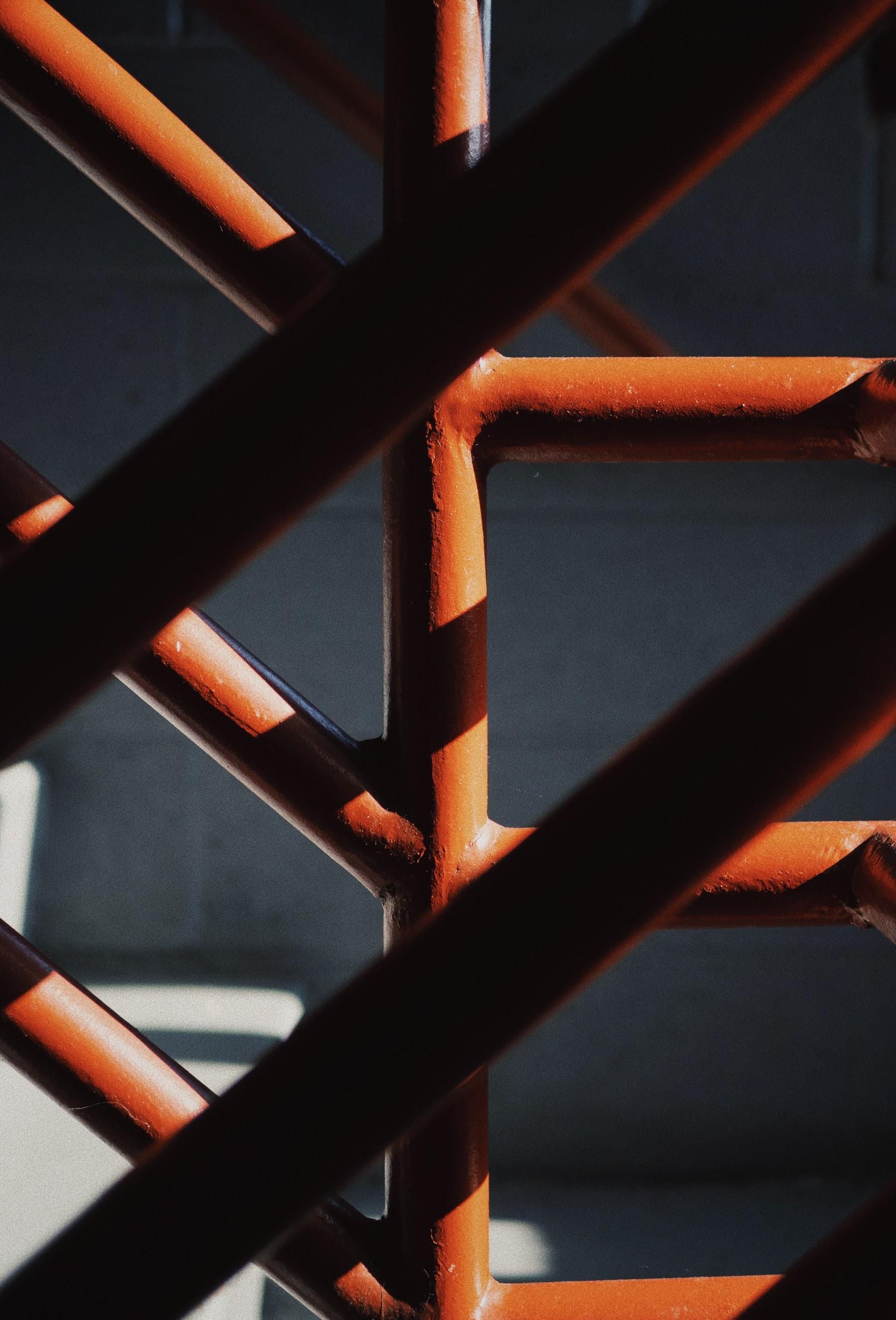 Poll answers and discussion
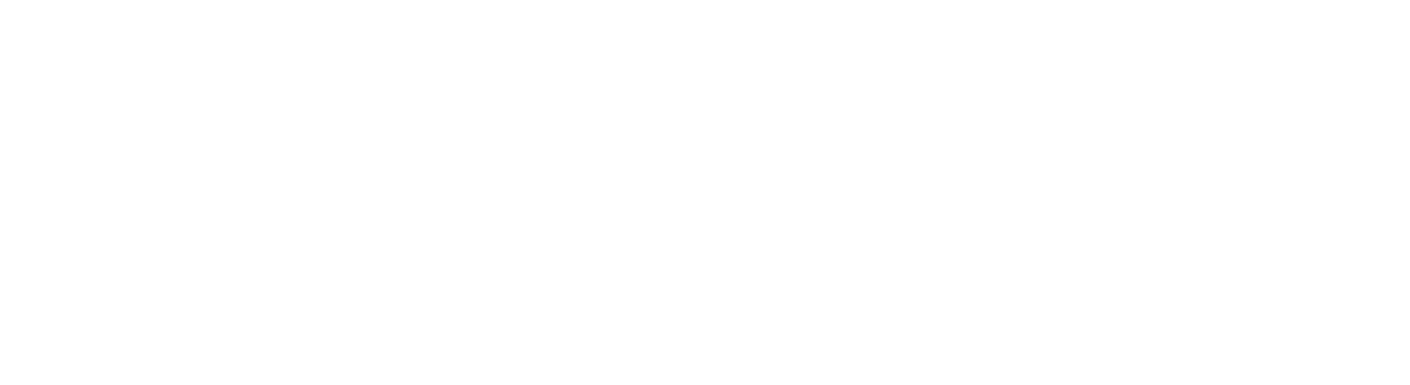 [Speaker Notes: HA]
Poll responses...
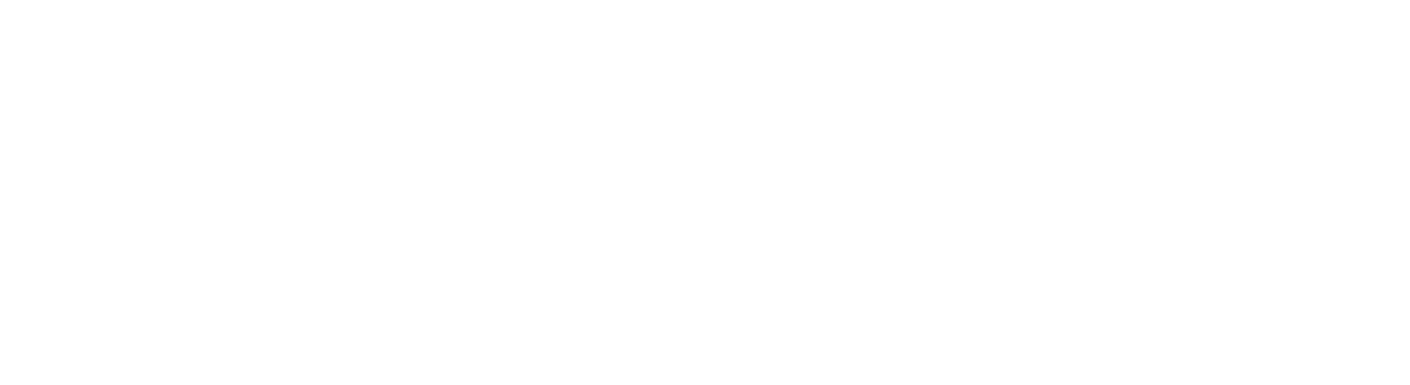 [Speaker Notes: HA]
The CRI’s Regulatory Experimentation Expense Fund
The objective of the Fund is to promote regulatory experimentation to support innovation and competitiveness and help regulators keep pace with technological advances.
Serves to offset expenses incurred by federal organizations in the course of undertaking approved regulatory experiments. 
The CRI will also provide advice and support in the development and implementation of a regulatory experiment, as requested.
What is the Regulatory Experimentation Expense Fund?
Who can apply?
Canadian federal regulatory departments, agencies, and organizations may apply for funding. 
Regulators are encouraged to collaborate with external partners on experiments that would support businesses in bringing applications of new and emerging technologies into the Canadian marketplace or support competitiveness.
In 2020, the CRI received 12 applications from 4 organizations: Competition Bureau, CFIA, ISED, and TC.
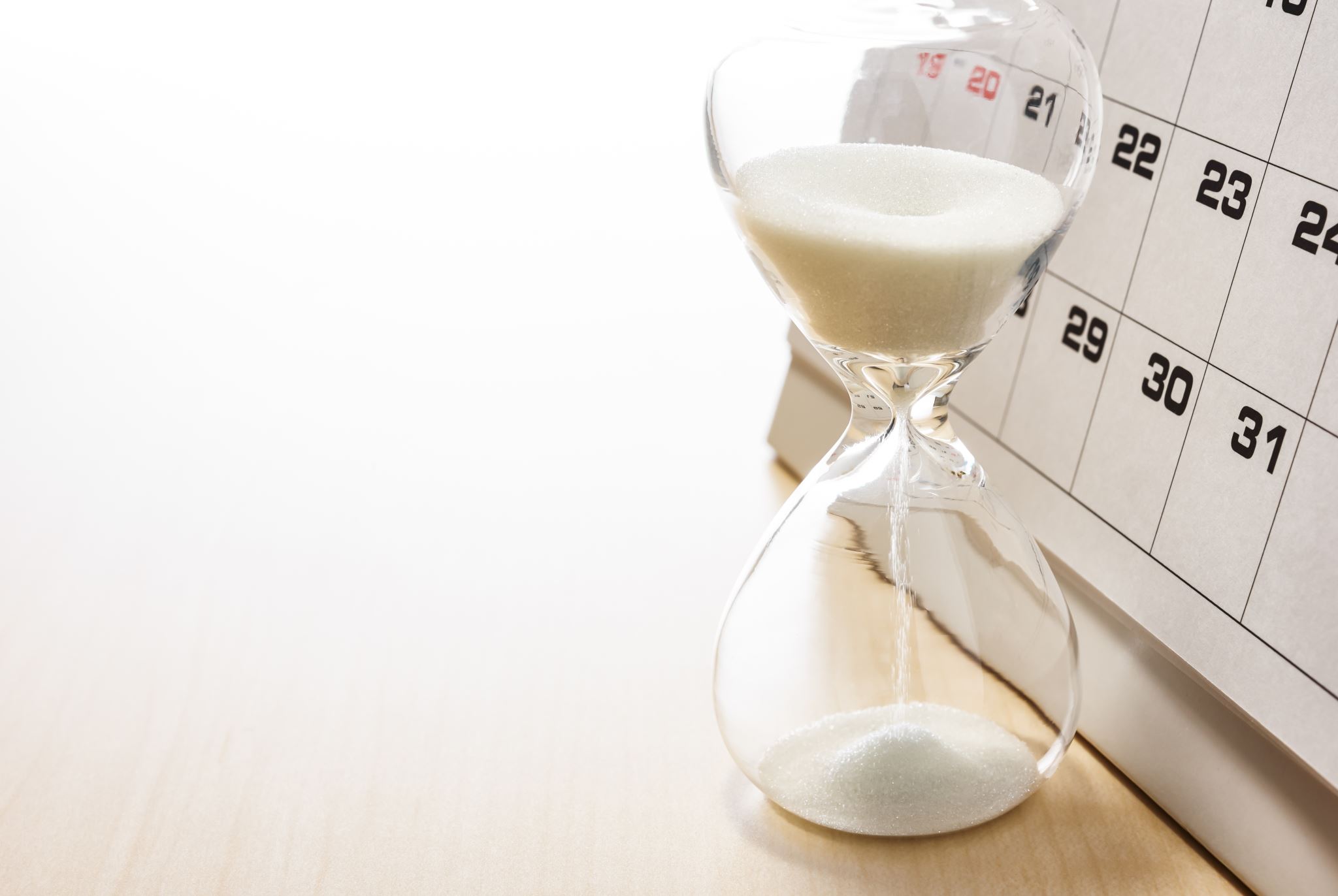 CRI 2020 Experimentation Timelines
Round One Call-out

Feb 5, 2020 - First call out for the Regulatory Experimentation Expense Fund (REEF)

Spring 2020 – Expressions of Interests (EOI) assessed and proposal development

Sept 2020 – 3 proposals selected for funding, MOUs in development 

Autumn 2020 – 2022 – MOUs signed and projects underway
[Speaker Notes: Trying to start earlier this year so funds will be available at the start of the fiscal year.]
CRI 2020-2021 Experimentation Projects
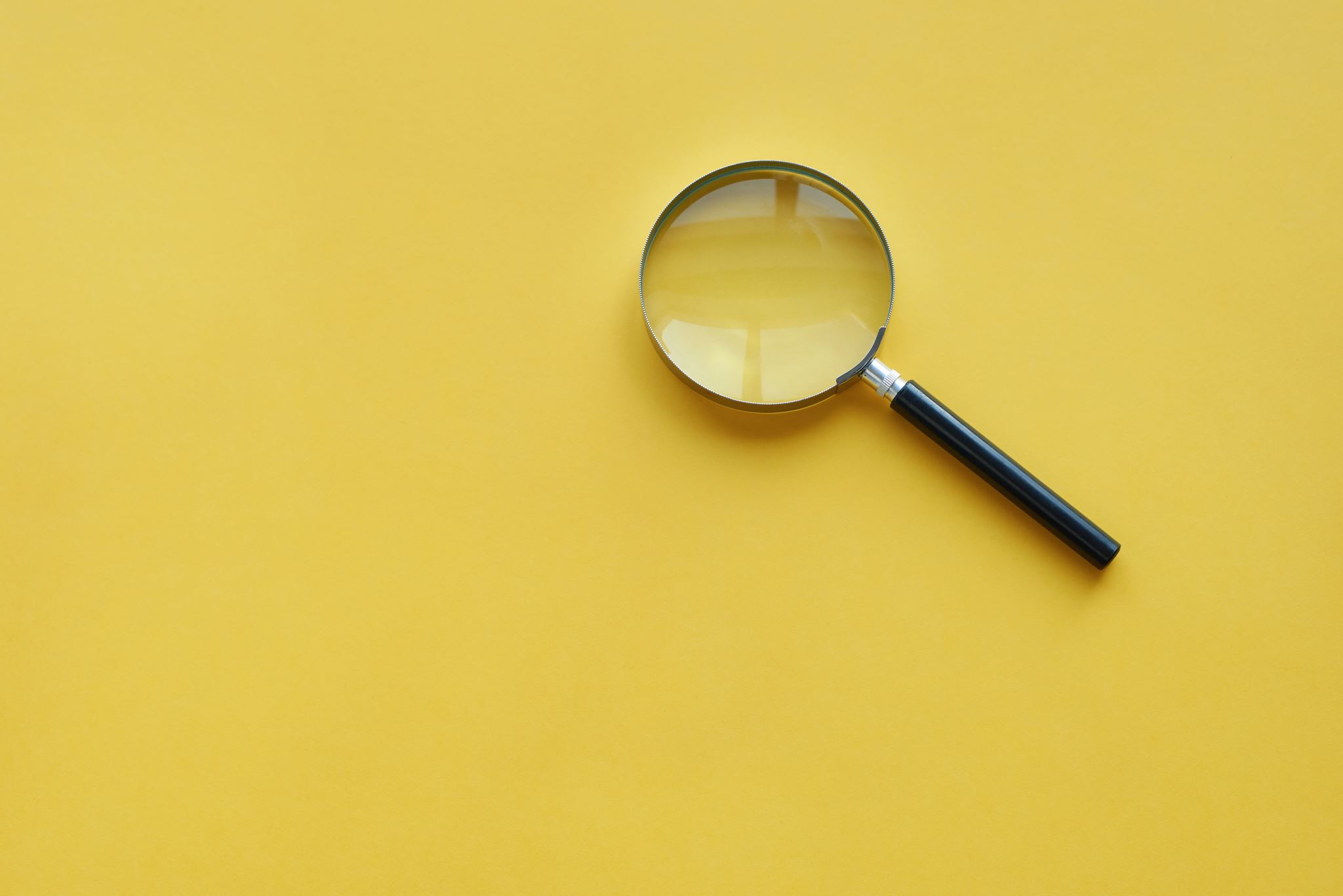 How to Apply to the Fund
Identify a regulatory problem that you want to investigate and resolve.
Develop an Expression of Interest (EOI)
Reach out to the CRI if you have questions or want to discuss before submitting
EOIs will be assessed by the CRI Steering Committee. Applicants that meet the requirements and have the most promising EOIs will be asked to submit a proposal.
Proposals will be assessed; follow-up may be required.
Successful applicants will sign an MOU with TBS
Eligibility Criteria
1
2
3
The project must be a regulatory experiment.
Addresses one of the following:
defined business need
technological challenge
market opportunity
The project must support innovation.
1
What is a regulatory experiment?
A regulatory experiment is a test or trial of a new product, service, approach or process designed to generate evidence or information that can inform the design or administration of a regulatory regime.
[Speaker Notes: Insert examples here:
Use of a new technology that is not currently allowed under the current regulations – could be a time-limited sandbox.  (drones for oversight, new machines to check-in passengers at an airport, etc)
Trialling a new way to regulate, for example, self monitoring by regulated entities in a particular sector.  
Working with a start-up to observe the capabilities and risks of a new technology in order to determine how (or if ) it will be regulated.]
2
What is a defined business need?
A business need is a requirement identified by a business to run efficiently and sustainably. 

Identify the need you are trying to address such as:
removing competition barriers 
reducing administrative and/or compliance burden
removing regulatory trade barriers 

Indicate if the need was identified by industry or if you are proactively anticipating the needs of your regulated entities or other stakeholders.
2
A technological challenge exists when 
the development or administration of Acts or regulations is challenged by a new or evolving technology, or 
when the application of Acts or regulations to a new technology is not optimal
 
Some examples are: 
Being unsure whether a new technology can comply with existing regulations.
When new technologies allow for circumvention of the regulations, creating regulatory gaps.
Technologies that support more effective ways to do business but are prohibited by an existing regulatory framework
What is a technological challenge?
2
What is a market opportunity?
A market opportunity exists when a company has developed a new product or service with market potential. 

To meet this criterion, the applicant needs to describe the product or service and explain how the experiment would support or accelerate the introduction of the product or service into the Canadian market.
3
How do we describe innovation?
To meet this criterion, applicants must describe how their proposed experiment supports innovation such as:
The acceleration of the introduction of innovative products, services, business models and processes into the Canadian marketplace.
Novel approaches to any or all stages of the regulatory lifecycle (issue definition and instrument choice, regulatory development, compliance, and evaluation). Examples include iterative co-development, multi-sectoral partnerships, outcome-based regulations or the use of sandboxes.
New or creative solutions to longstanding issues
Public benefit
Assessment Criteria
Viability
Public Benefit
Public benefit is a measure of the extent to which Canadians will or could benefit from the learnings or evidence that the experiment seeks to generate. 
Applicants are encouraged to describe how the experiment could support any of the elements below:
The Canadian economy
Canada’s regulatory competitiveness
Health and/or safety of Canadians
The environment
Government of Canada priorities or investments
Public Benefit
Applicants should include information to clearly demonstrate the anticipated benefits of their experiment and provide quantitative or qualitative descriptions when feasible. 

This could include:
size of market
economical value 
number individuals, companies and/or organizations that will benefit
Viability
Viability is a measure of the likelihood the experiment will deliver the evidence or learning that is sought. 

Elements to be assessed include:
value for money
link between the evidence sought and the problem the experiment aims to address, and
an evaluation of the applicant’s ability to deliver the evidence or information
Viability
Applicants will be asked to provide:
their reasons for conducting an experiment to obtain the information or evidence rather than another method
their plan for using the experimental findings to resolve their regulatory problem.
the level of support they have obtained to conduct the proposed experiment (DG level or equivalent, at minimum)
a description of the internal expertise available to run the experiment or what external expertise will be hired or contracted
anticipated risks and mitigations
an experimentation plan including a description of the method and metrics to be used
Anticipated costs and funding requested from the CRI
CRI Experimentation Funding
Available funding envelope for experiments to begin in April 2021 is $250,000.
$1M
$1.4M
$1.4M
Maximum funding available per experiment  is $100,000 for 2021-2022.
Apr. 2021
2022–2023
2023–2024
Ongoing
2021–2022
Applicants may request funding for an experiment for up to two years.
The REEF is designed to be supplemental funding.
What can the funds be used for?
Applicants can request funding for any eligible expenditure including:
- Contracting for professional services
- Supplies
- Travel
- Staffing, etc.
Funds will be provided as Goods and Services (O&M).  Costs associated with transferring any funds to salary dollars will be the responsibility of the recipient organization.
[Speaker Notes: Contracting for professional services (IT, evaluation, subject matter experts, etc.)
Only expenses incurred after the MOU is signed are eligible for reimbursement.]
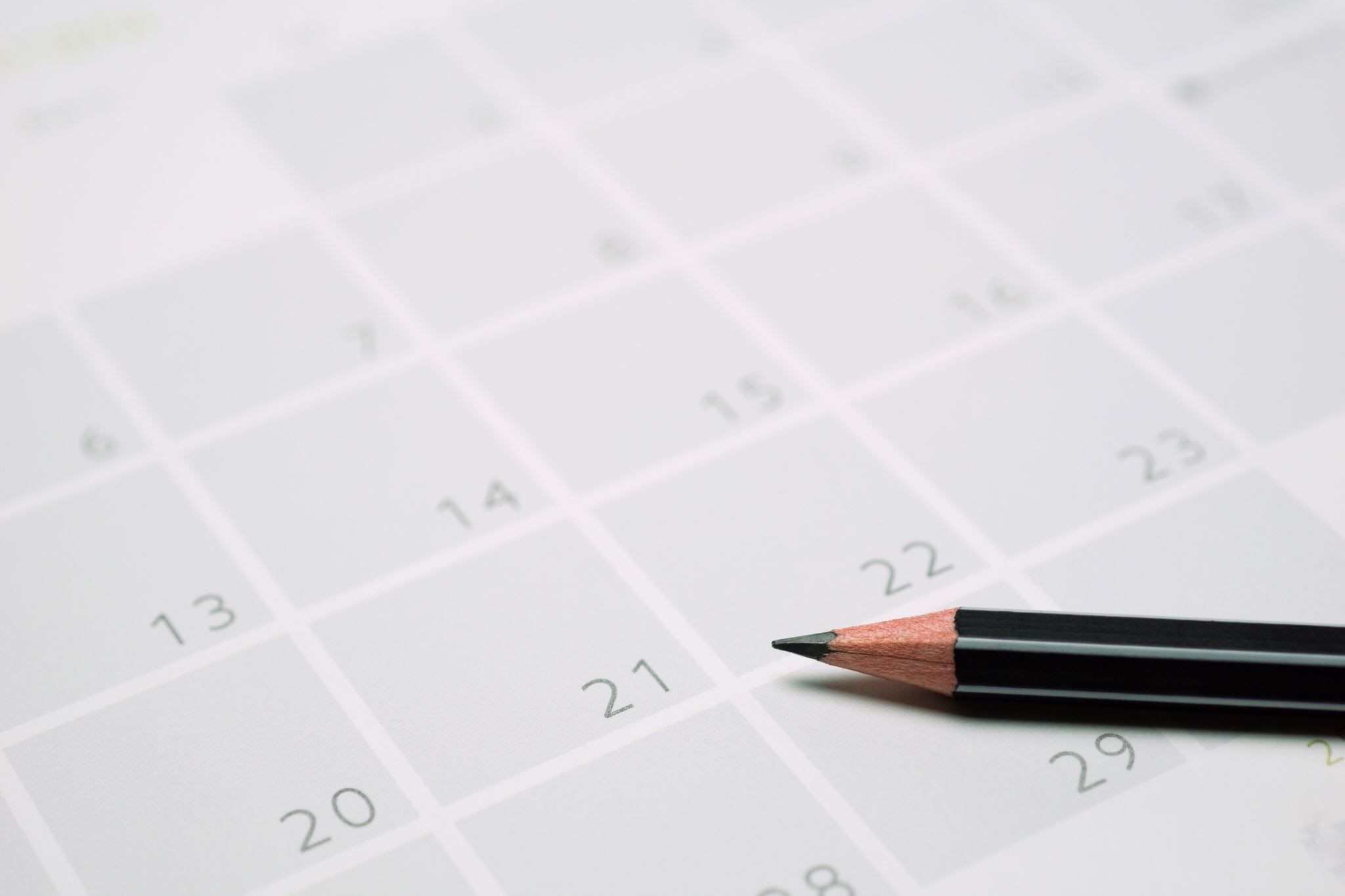 Round Two Call-out - Key Dates
Nov 18, 2020 – Second call-out for the REEF 

Jan 15, 2020 - Deadline for Expressions of Interest (EOI)

Feb 10, 2021 – Assessment of EOIs

Mar 17, 2021 – Deadline for Experimentation Proposals

Mar 30, 2021 – Assessment of Proposals

April-June 2021 – MOU development, start of projects
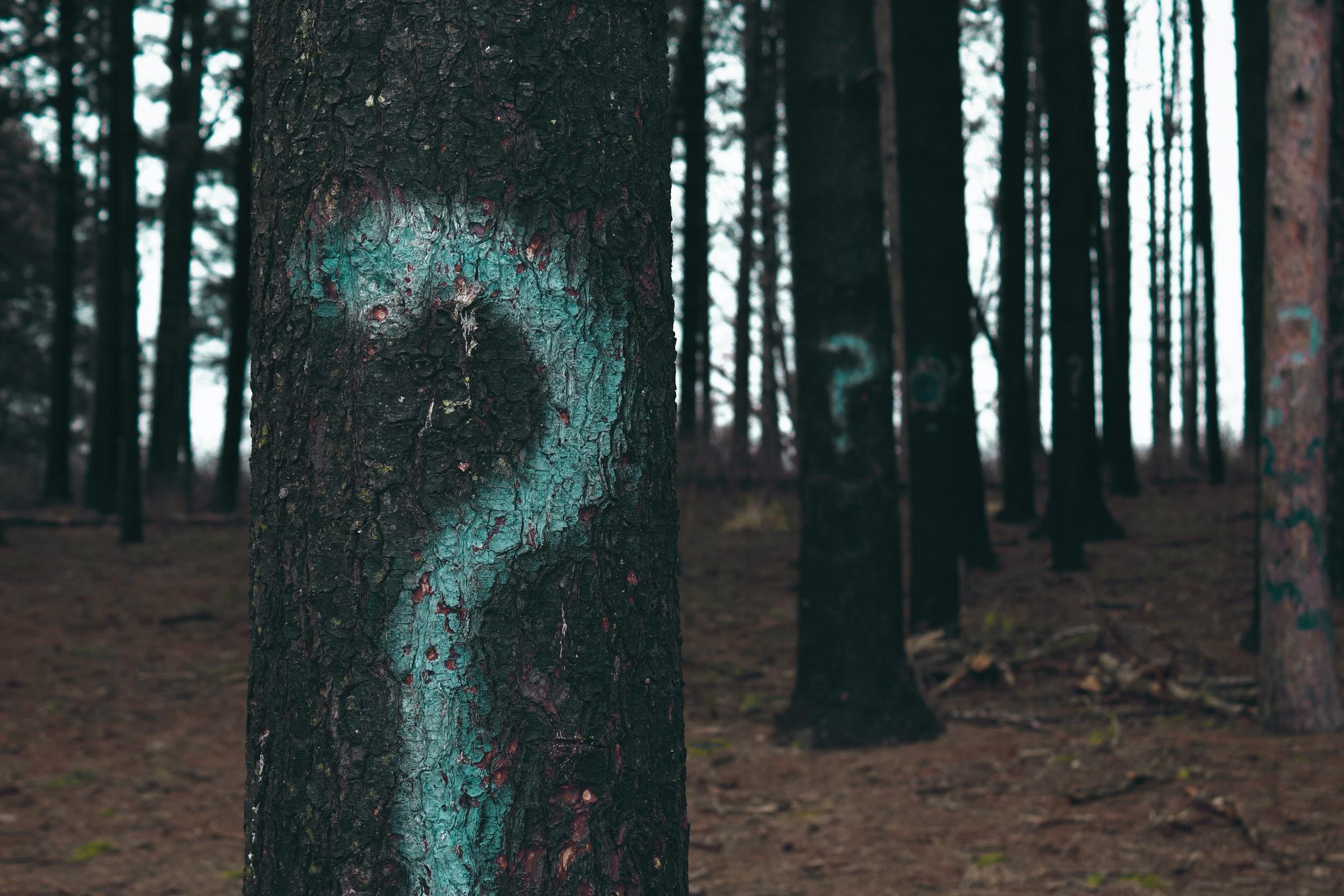 Questions
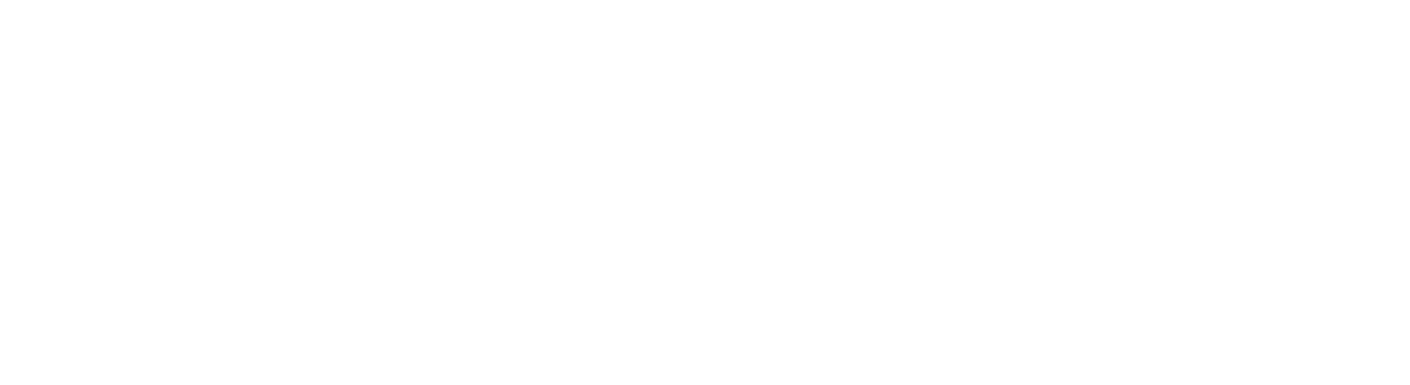 [Speaker Notes: For Nesta, CRI, Ryan]
Contact us
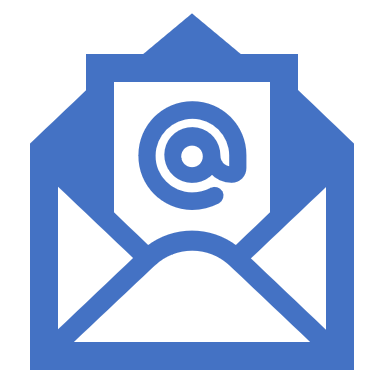 For more information about the Centre and how to apply, please reach out!

Visit our GCpedia page: https://www.gcpedia.gc.ca/wiki/Centre_for_Regulatory_Innovation

Email: cri-cir@tbs-sct.gc.ca
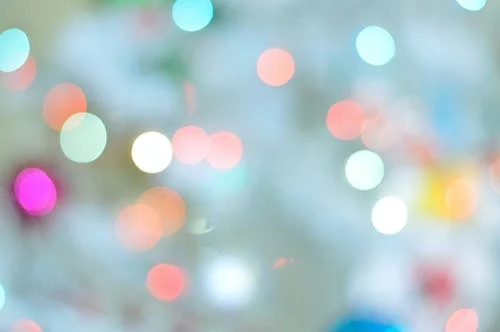 Thank you
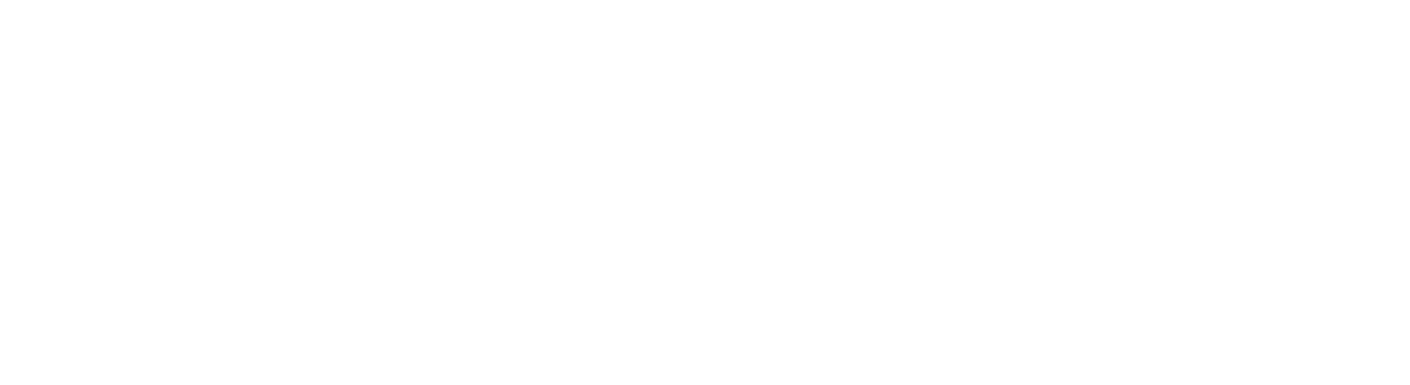